Westchester/PlayaCPU DRAFT 2 MAPS
STAKEHOLDER RESPONSE TO PLANNING WORKBOOK COMMERCIAL MAP STUDY
Prepared by Kimberly Fox, Cory Birkett
Community Stakeholders
Stakeholder Draft 2 COMMERCIAL MAPS Workbook - NCWP
1
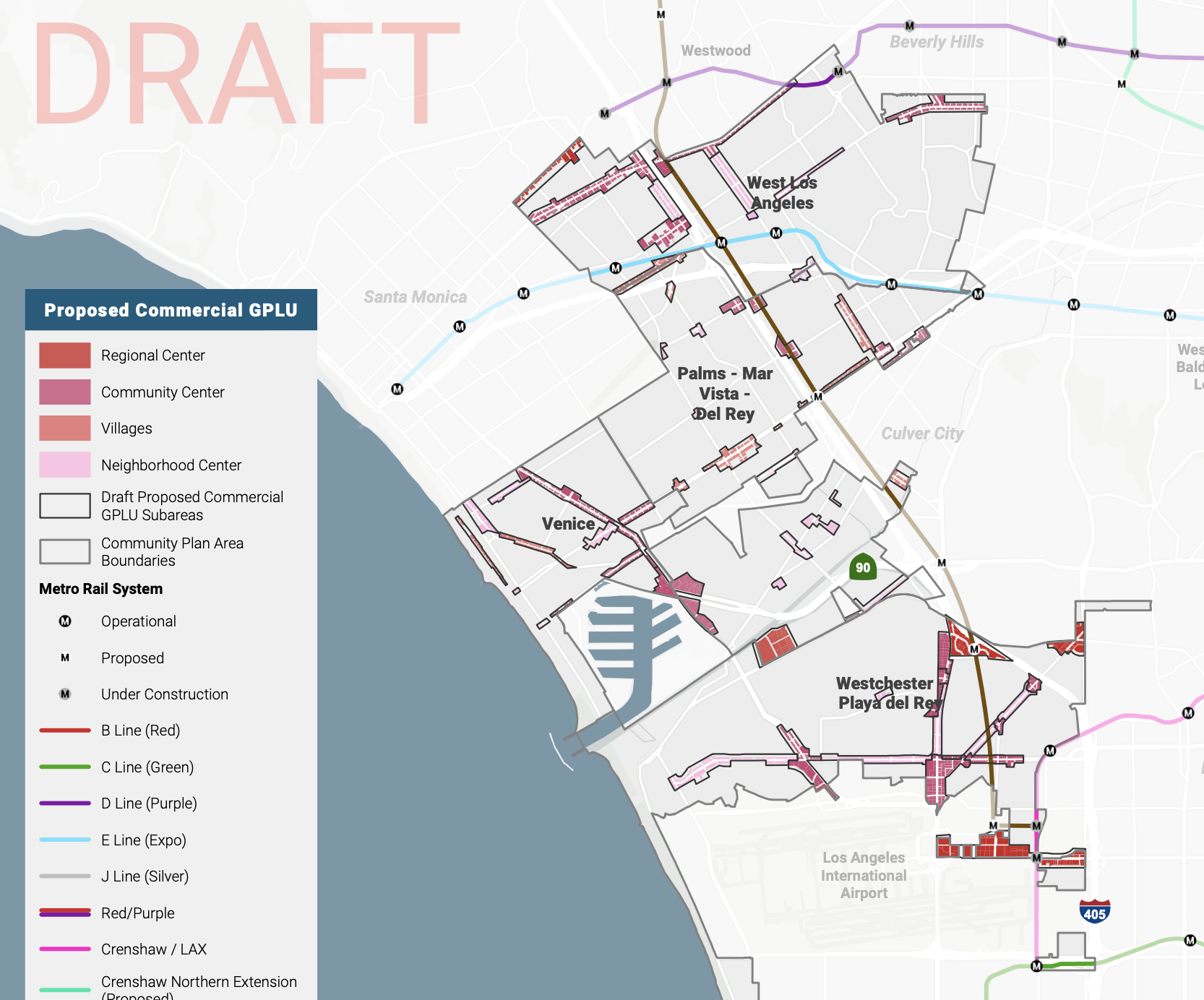 Context
Q for Planning: Why the density of Commercial Mixed-Use in Westchester Playa? Versus what’s shown for the other Westside Plans. 

Answer: 
The City’s overall strategy for greater housing density is Mixed-Use (1st floor retail, upper floors residential) Commercial on arterials.  (It’s a general strategy)
Westchester Playa has under-developed arterials because so many parcels were not zoned Commercial. (In Westside, NCWP is the only community where arterials are lined by R1 parcels and not CZ parcels.)
Therefore, to push NCWP arterials to contribute density, proposal to convert of arterial R1 to Mixed-Use.
Stakeholder Draft 2 COMMERCIAL MAPS Workbook - NCWP
2
Response: Overall Commercial UpZoning Strategy to Increase Density on NCWP Arterials
Stakeholder Draft 2 COMMERCIAL MAPS Workbook - NCWP
3
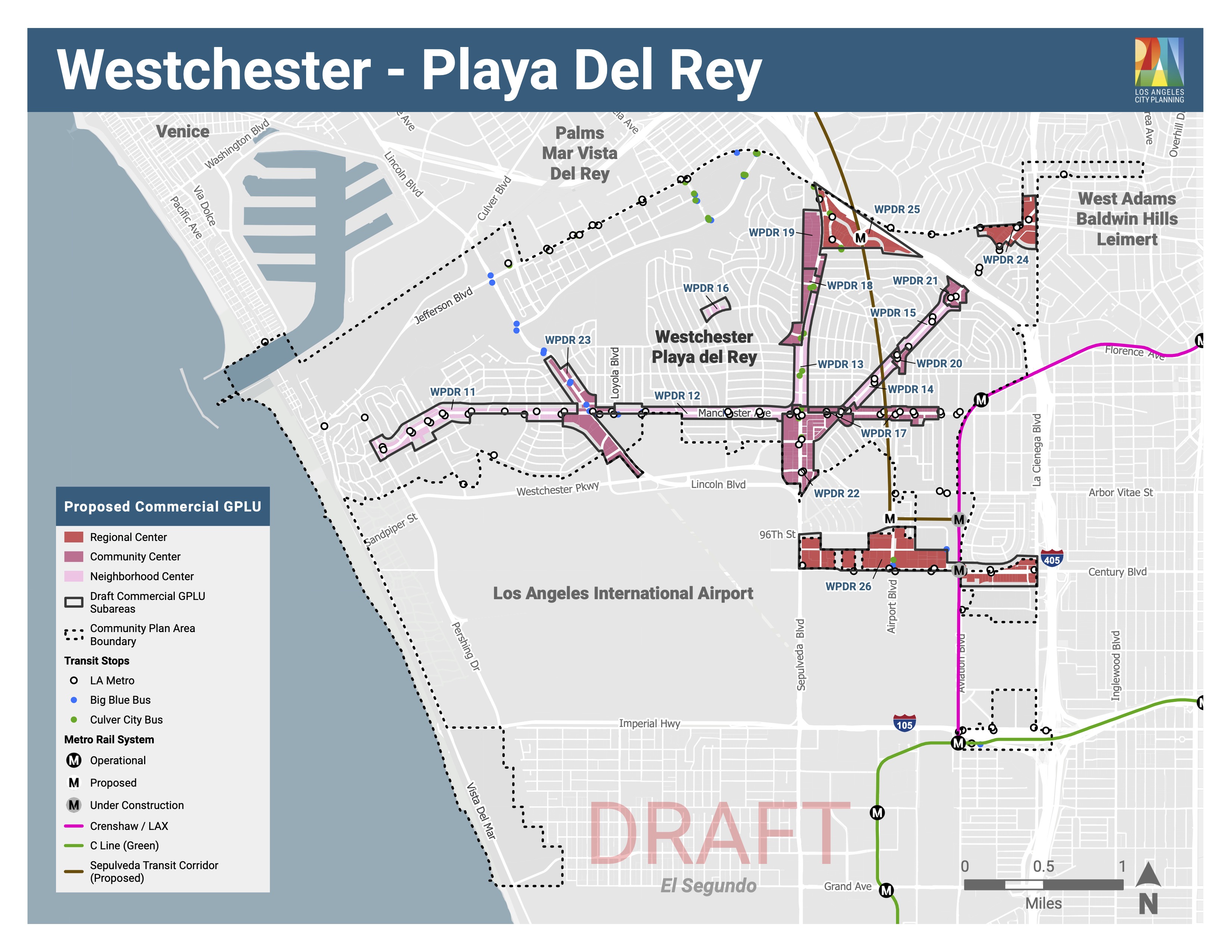 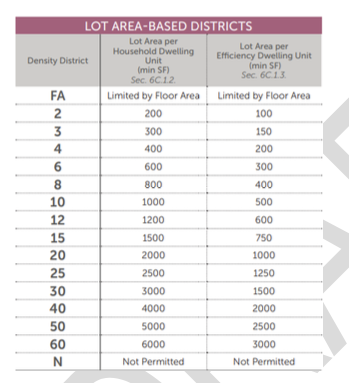 -
Planning indicates Density Base 3,4 and 8 in Draft 2 Commercial Maps.
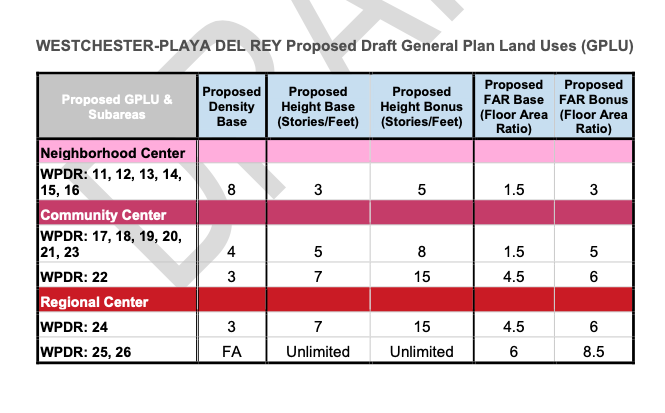 What’s applied where.
Stakeholder Draft 2 COMMERCIAL MAPS Workbook - NCWP
4
Response: Zoning Base Categories Applied to Commercial
Stakeholder Draft 2 COMMERCIAL MAPS Workbook - NCWP
5
Commercial Map Audit of R-zoned Parcels Up-Zoned + Directly Adjacent
REALITY: 
“Commercial” map adds another 666 “R” parcels being up-zoned for mixed use (which is primarily residential)
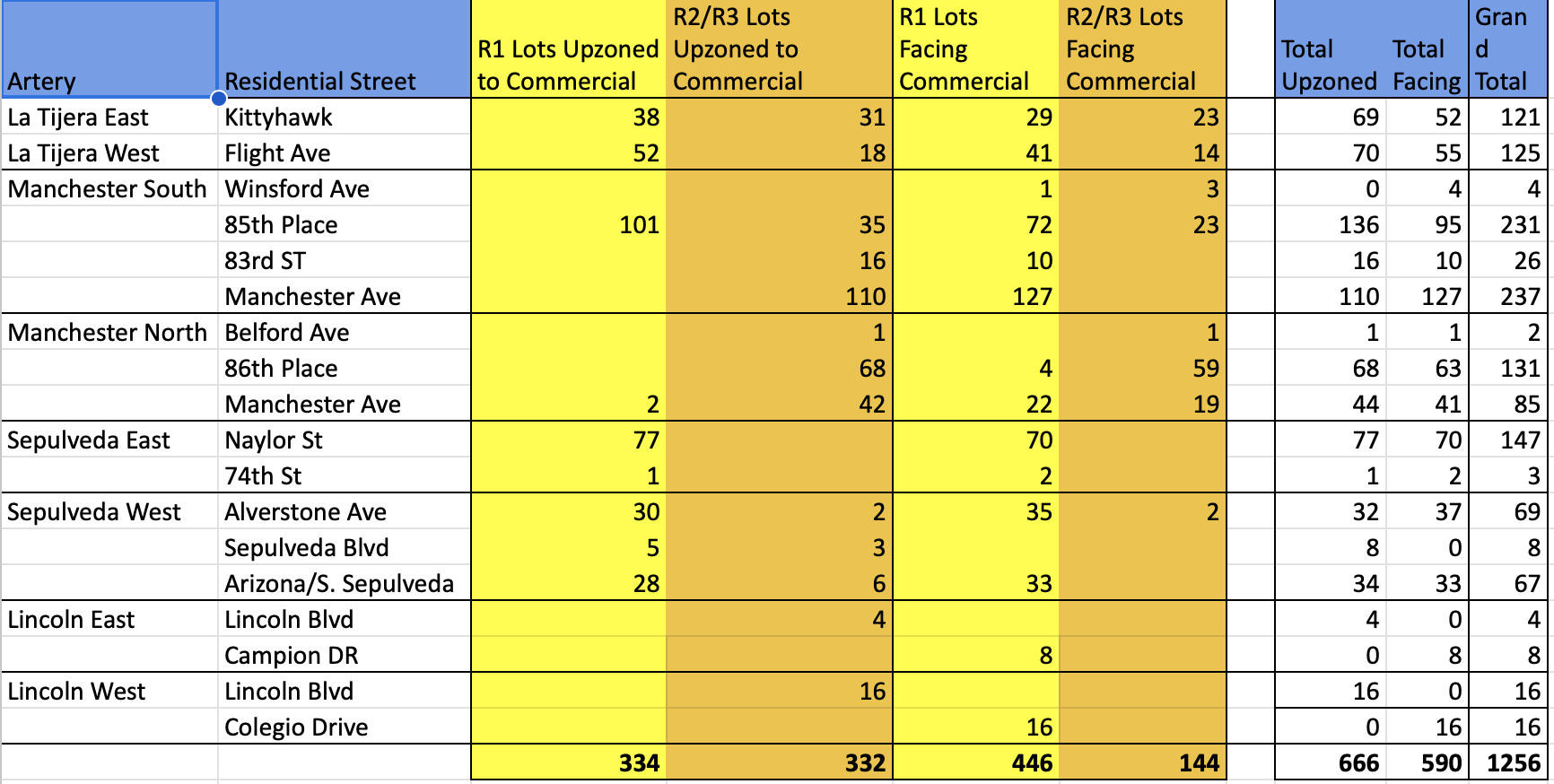 CONCERNS: 
RSO units lost to up-zoning.
“Impact zone” for R-parcels adjacent to large format mixed use 
Not a “missing middle” type approach
Arterials and LAX: studying other airports; so far, all have dedicated fwy exits. LAX does not. 
Airport traffic flows must come into the discussion.
Stakeholder Draft 2 COMMERCIAL MAPS Workbook - NCWP
6
REFERENCE SHEET Building Specifications for Mixed-Use Density Zones in Draft 2 Maps (3, 4, 8 and FA)
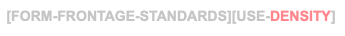 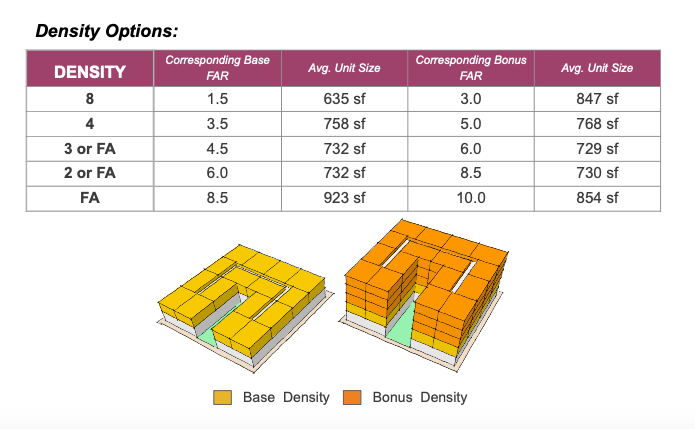 Stakeholder Draft 2 COMMERCIAL MAPS Workbook - NCWP
7
Reference Chart: New Zoning Specs vs Current
Reference to help stakeholders compare what is now to what could be (new zoning)
Stakeholder Draft 2 COMMERCIAL MAPS Workbook - NCWP
8
REFERENCE SHEET New Commercial GPLU Designations
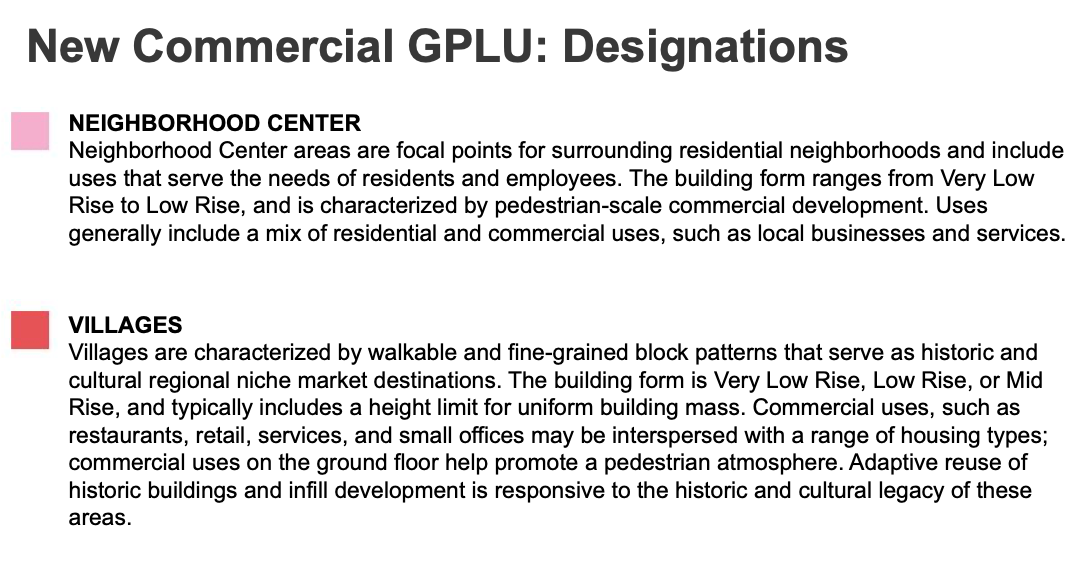 Currently NCWP Draft 2 Commercial maps do not apply the “Village” profile to any areas. Possible negotiating point?
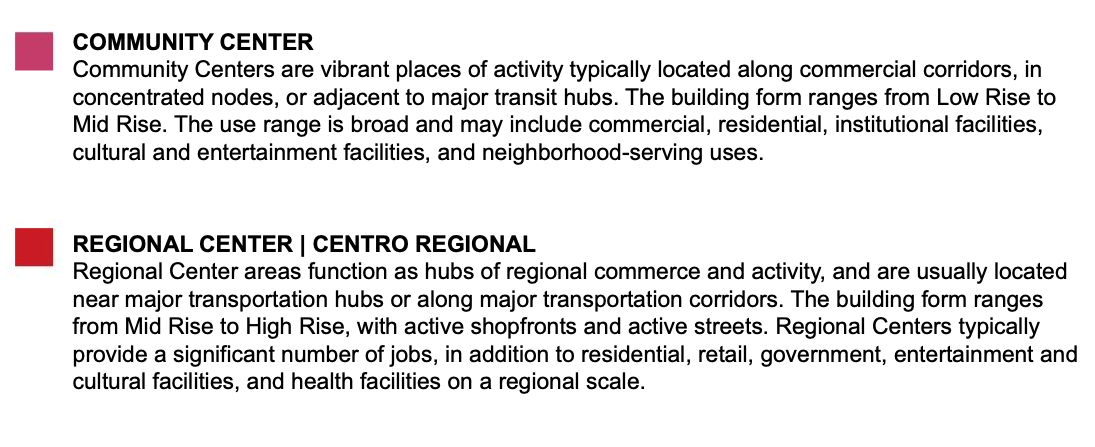 Stakeholder Draft 2 COMMERCIAL MAPS Workbook - NCWP
9
Reference points re R1 conversion to Mixed-Use Commercial
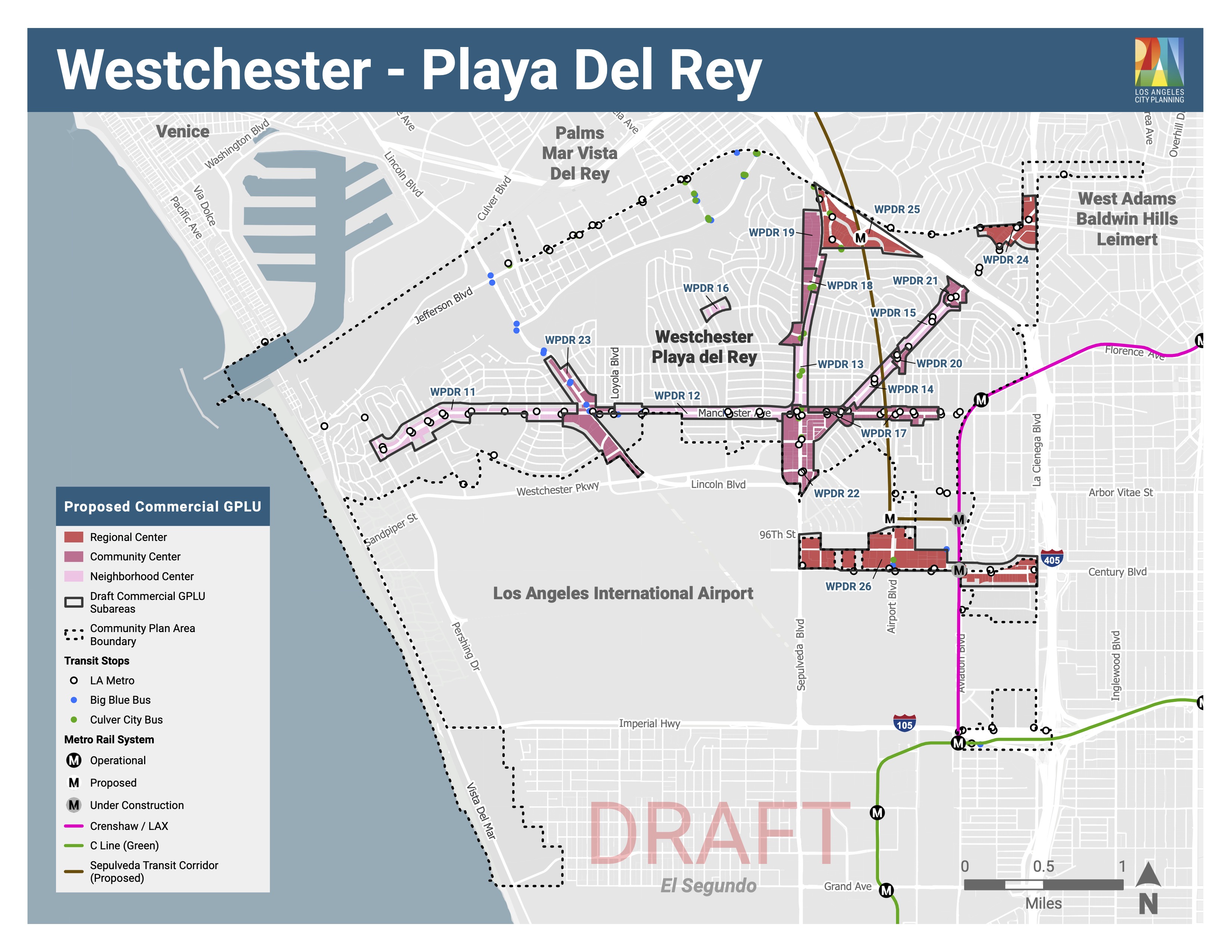 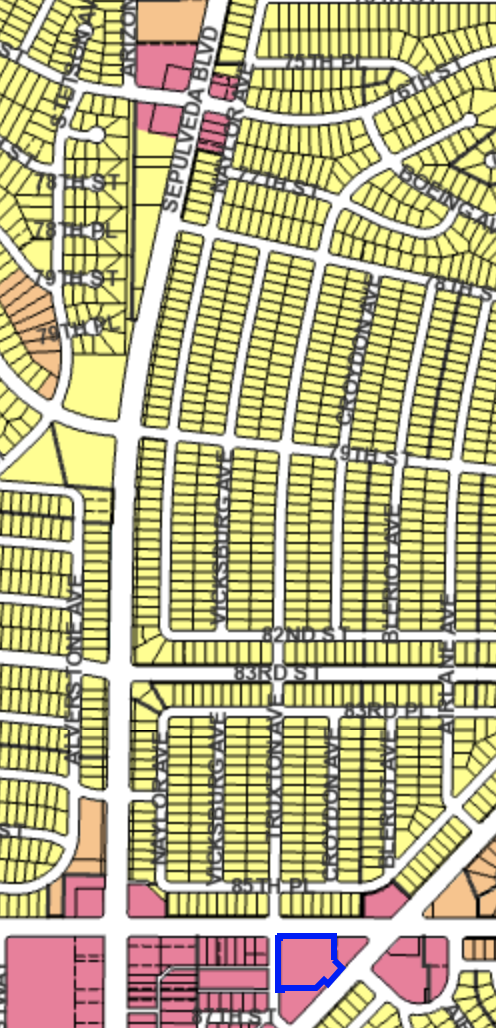 Planning’s Approach
First floor commercial facing arterial
But no new ingress/egress on arterial side
All ingress/egress happens on “back side” of building (interior, secondary residential street)
This is why previous audit of R1 impacted by arterial up-zoning included BOTH actual up-zoned parcels and the R1 parcels immediately adjacent, facing the backs of mixed-use buildings fronting on an arterial.  

Impacts: 
Large built form
Excess traffic flows on secondary, residential roads
EXAMPLE: 
Sepulveda Corridor Pt 1 of 3 / WPDR 13
Stakeholder Draft 2 COMMERCIAL MAPS Workbook - NCWP
10
Manchester Ave West of Sepulveda 	/ WPDR11
RSO-dense affordable housing area: preserve via overlay?
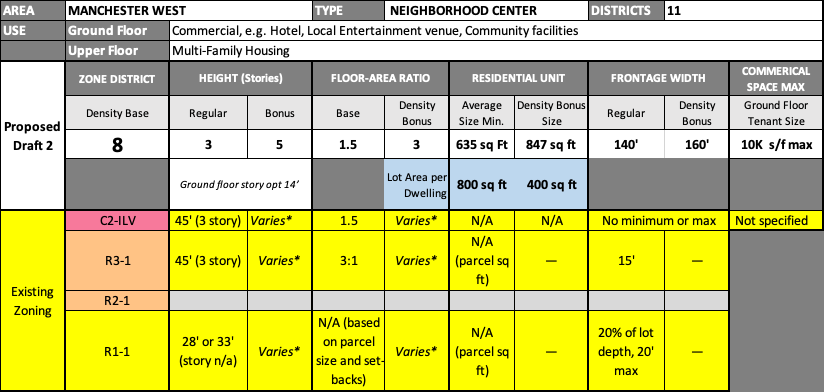 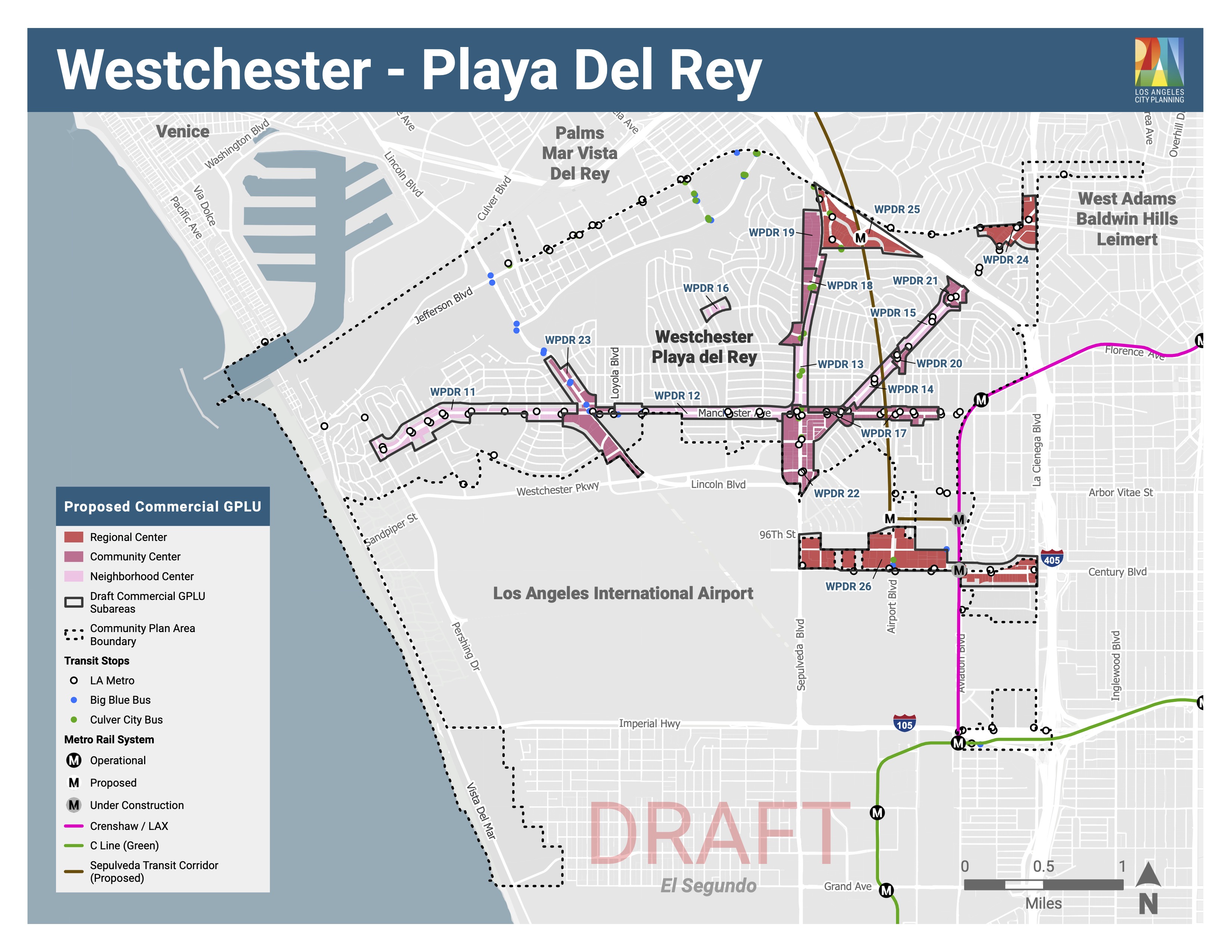 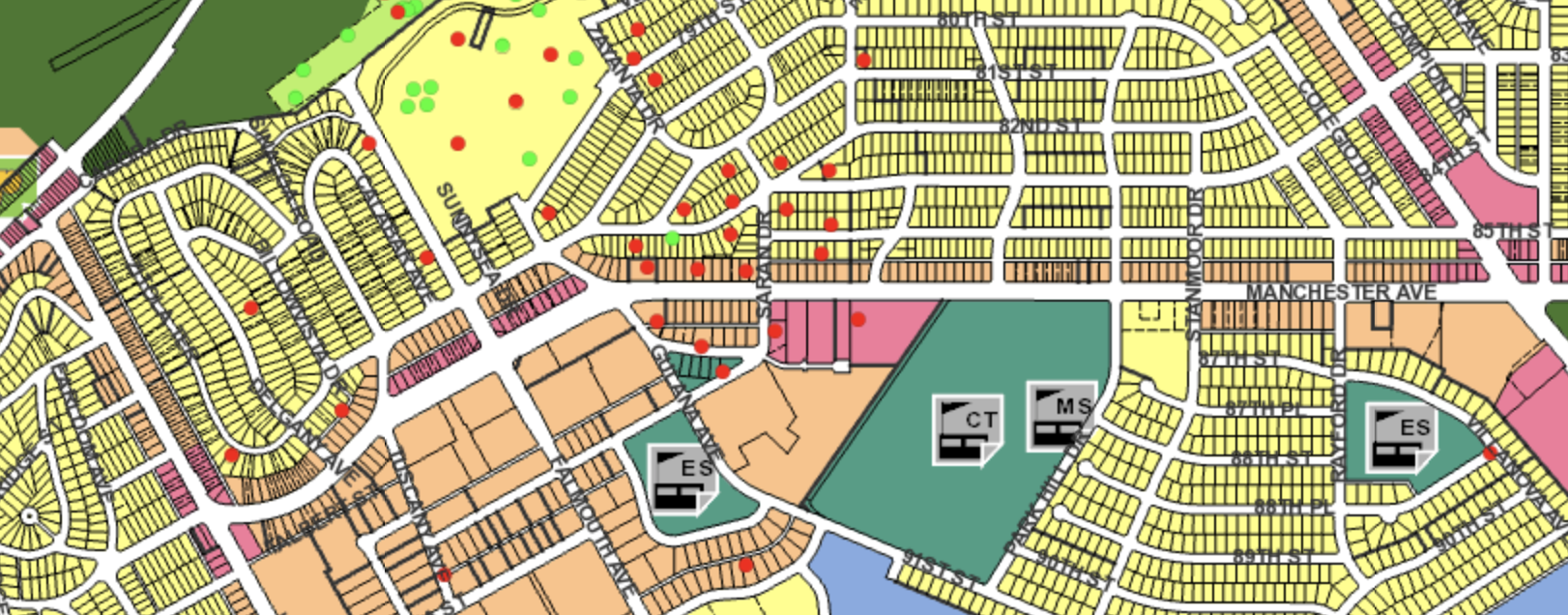 C2-ILV
56
R3-1
178
X
R2-1
R1-1
2 lots
Stakeholder Draft 2 COMMERCIAL MAPS Workbook - NCWP
11
Response: Manchester Ave West of Sepulveda 	/ WPDR11
Stakeholder Draft 2 COMMERCIAL MAPS Workbook - NCWP
12
Manchester Ave West of Sepulveda 	/ WPDR 12
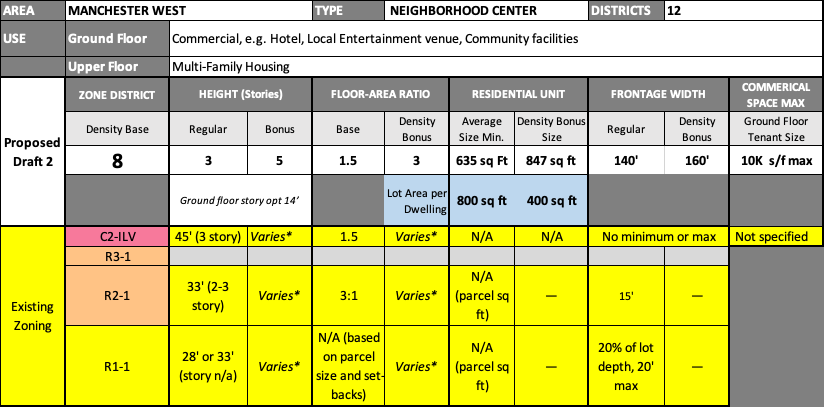 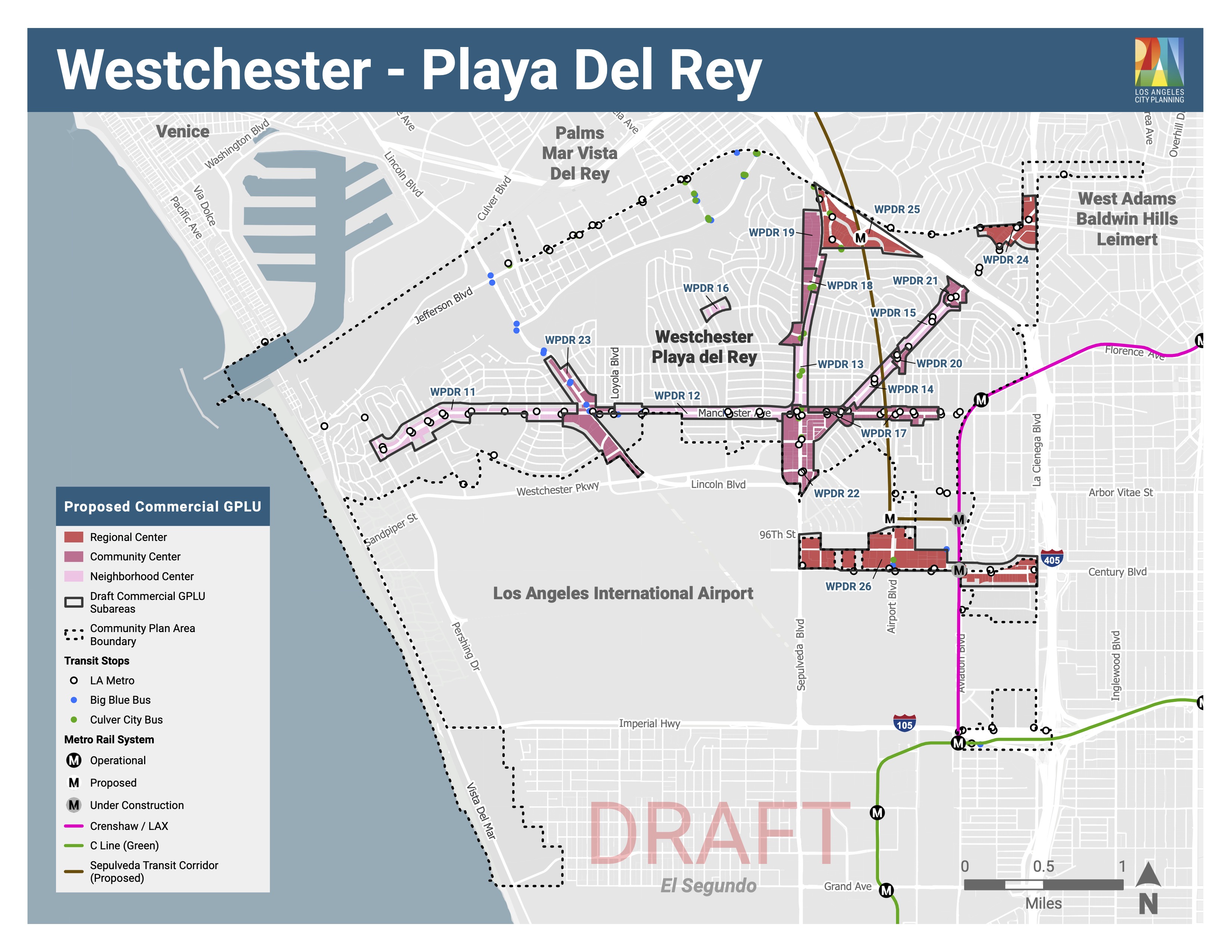 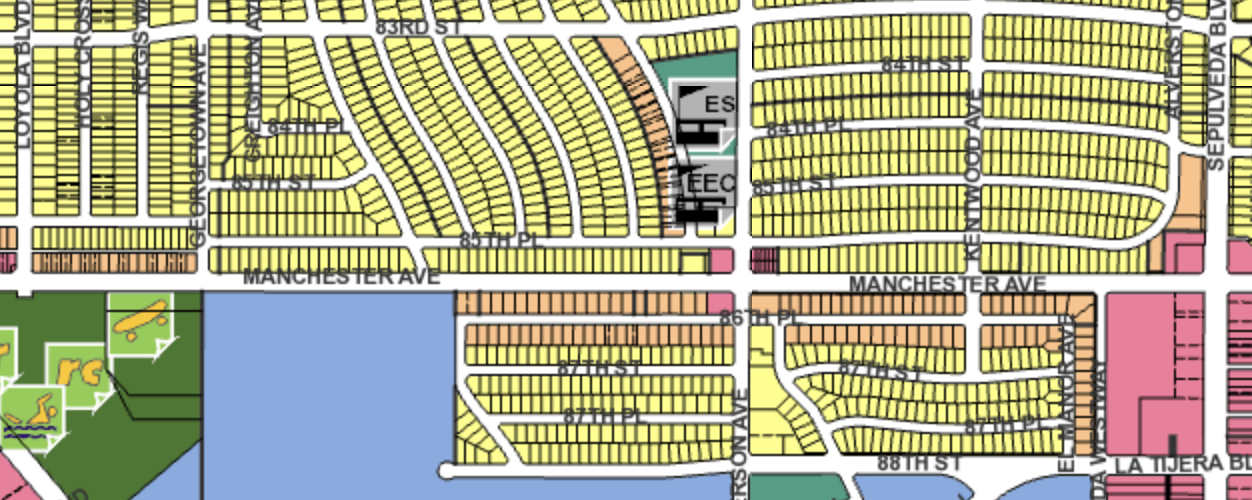 R1 conversion
C2-ILV
X
R3-1
X
R2-1
67
R1-1
68
Stakeholder Draft 2 COMMERCIAL MAPS Workbook - NCWP
13
Response: Manchester Ave West of Sepulveda 	/ WPDR 12
Stakeholder Draft 2 COMMERCIAL MAPS Workbook - NCWP
14
Loyola Village / Lincoln Only - WPDR 23
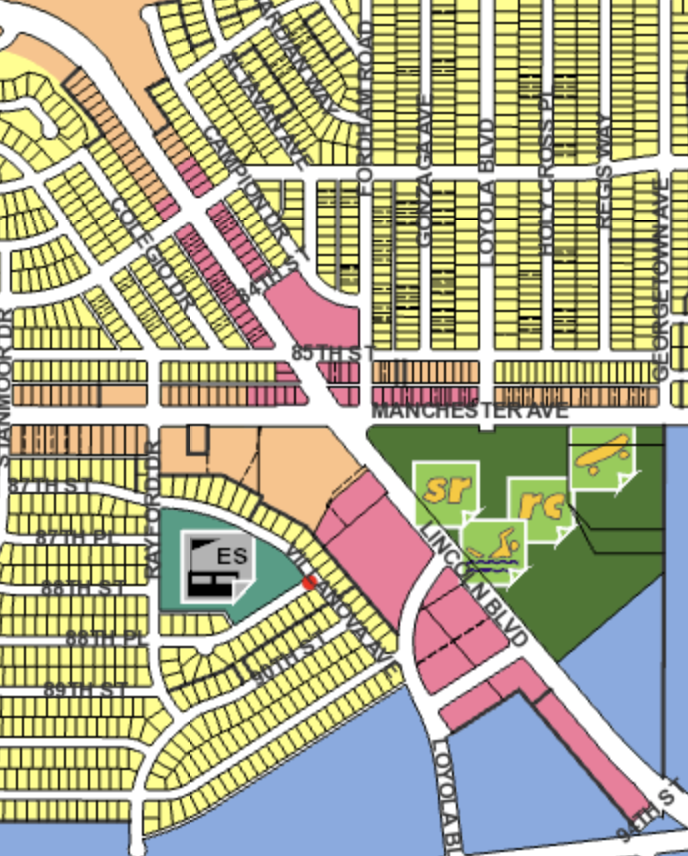 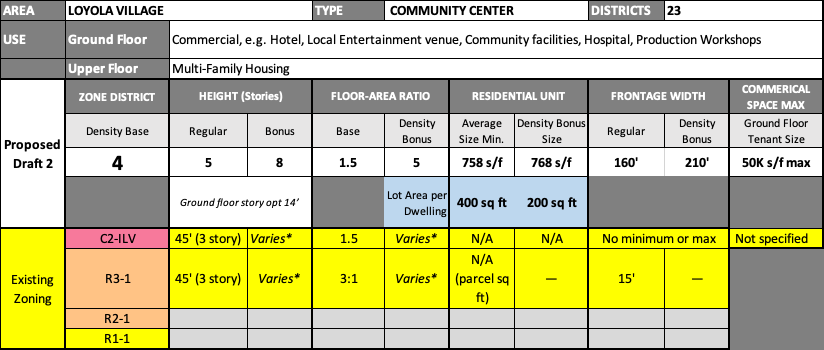 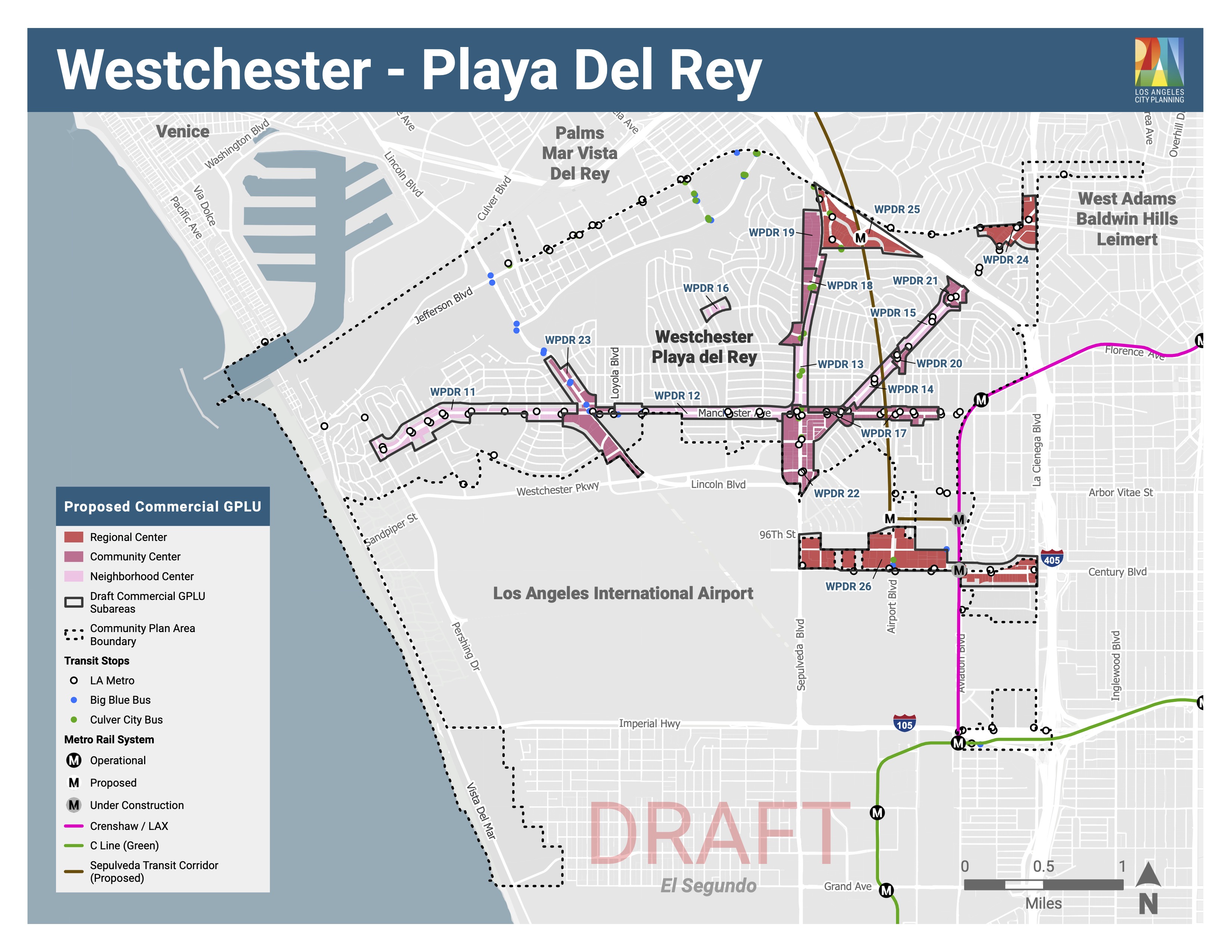 R1 Impacts
Campion & Cole Gio > have views today
Ends of Altavan, Fordham, Gonzaga – adjacent R3 parcels “missing middle” format?
Height Precedents @ Manchester & Lincoln
Playa Del Oro =  5 stories, 1st floor retail 14’
June Hotel = 12 stories, 1st floor. 14’
C2-ILV
80
R3-1
27
X
R2-1
X
R1-1
Stakeholder Draft 2 COMMERCIAL MAPS Workbook - NCWP
15
Response: Loyola Village / Lincoln Only - WPDR 23
Stakeholder Draft 2 COMMERCIAL MAPS Workbook - NCWP
16
Westchester Downtown /WPDR 22
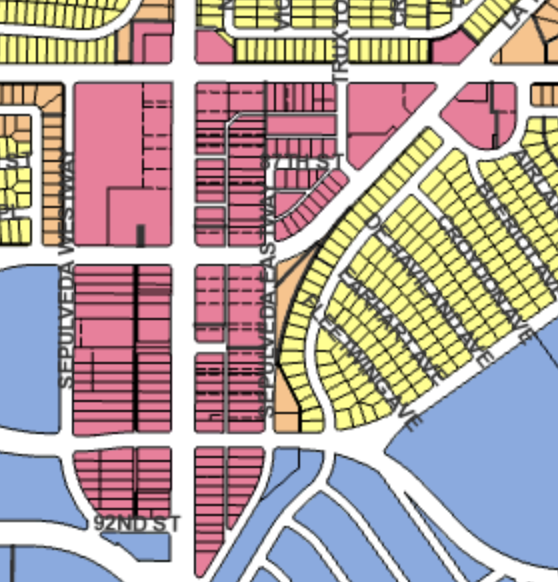 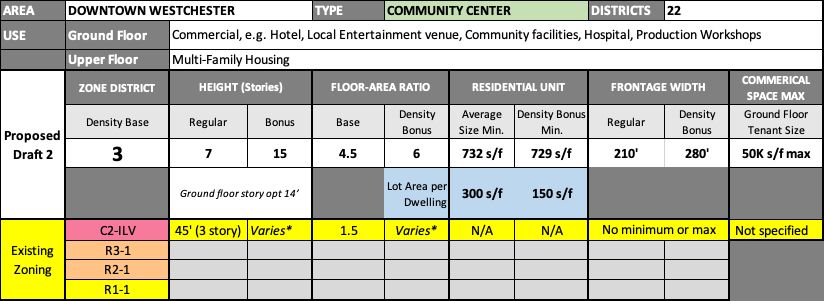 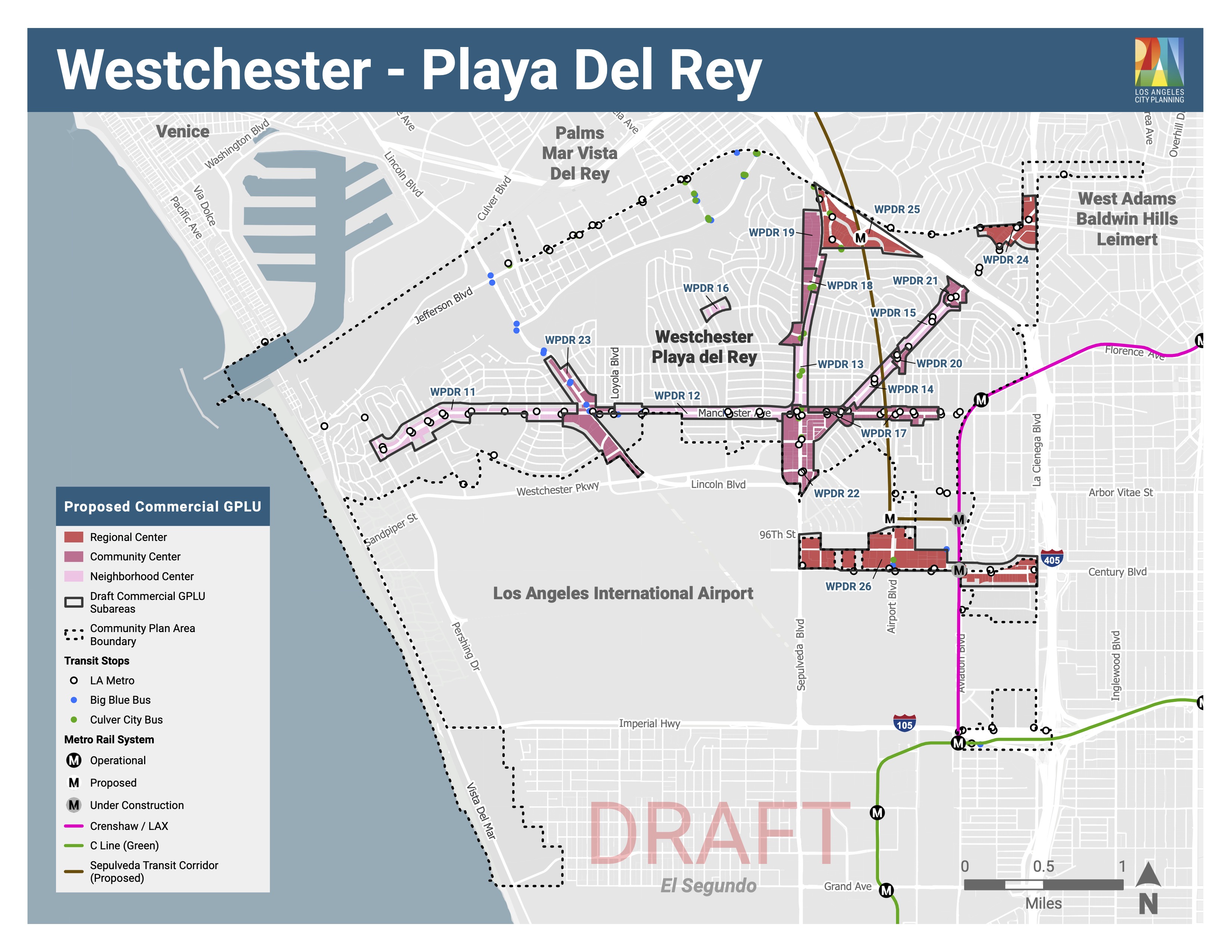 C2-ILV
X
188
R3-1
X
R2-1
X
R1-1
Stakeholder Draft 2 COMMERCIAL MAPS Workbook - NCWP
17
Response: Westchester Downtown /WPDR 22
Stakeholder Draft 2 COMMERCIAL MAPS Workbook - NCWP
18
Sepulveda Corridor Pt 1 of 3 / WPDR 13
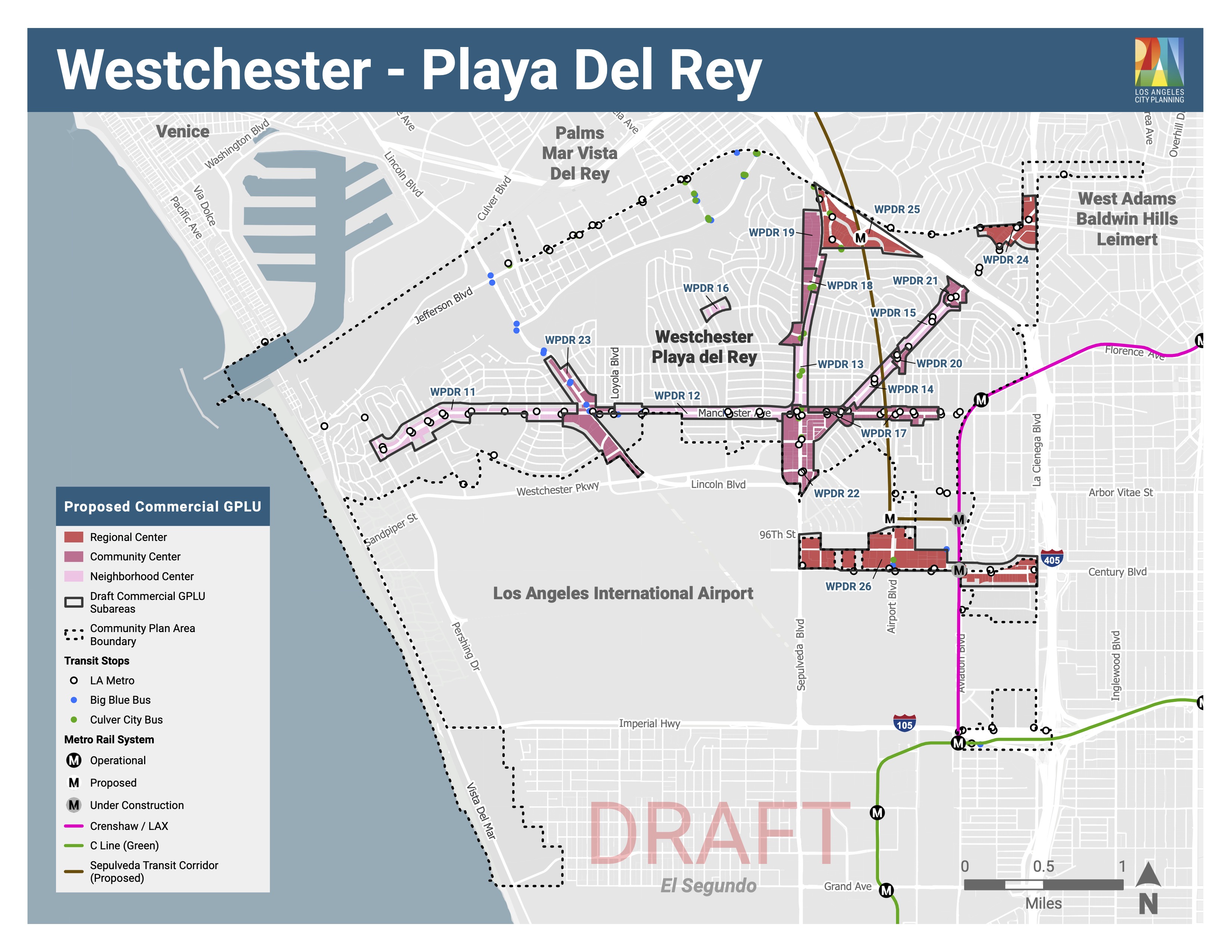 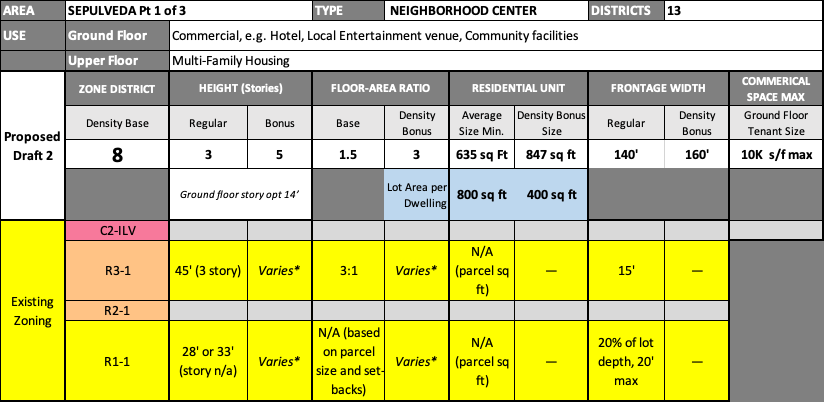 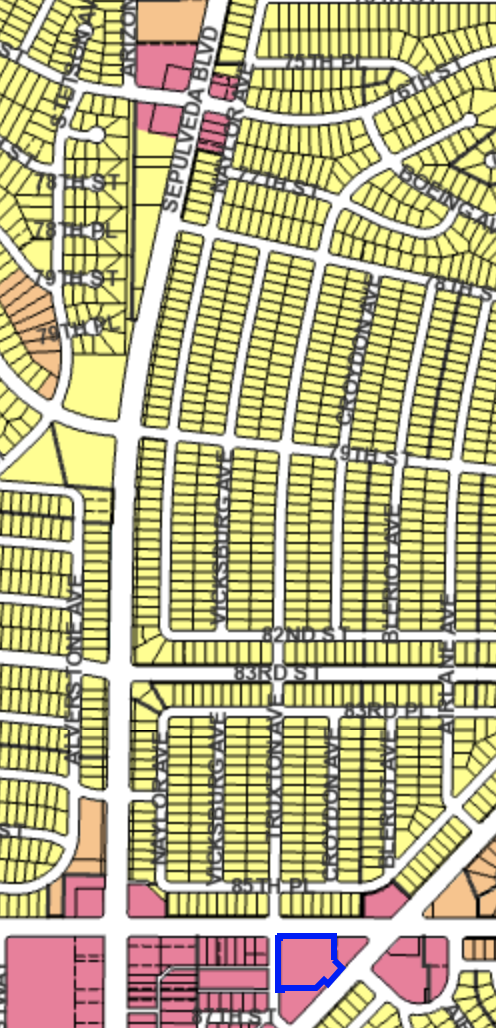 R1 conversion
X
C2-ILV
R3-1
2
X
R2-1
R1-1
93
Stakeholder Draft 2 COMMERCIAL MAPS Workbook - NCWP
19
Response: Sepulveda Corridor Pt 1 of 3 / WPDR 13
Stakeholder Draft 2 COMMERCIAL MAPS Workbook - NCWP
20
Sepulveda Corridor Pt 2 of 3 / WPDR 18
Armstrong Nursery
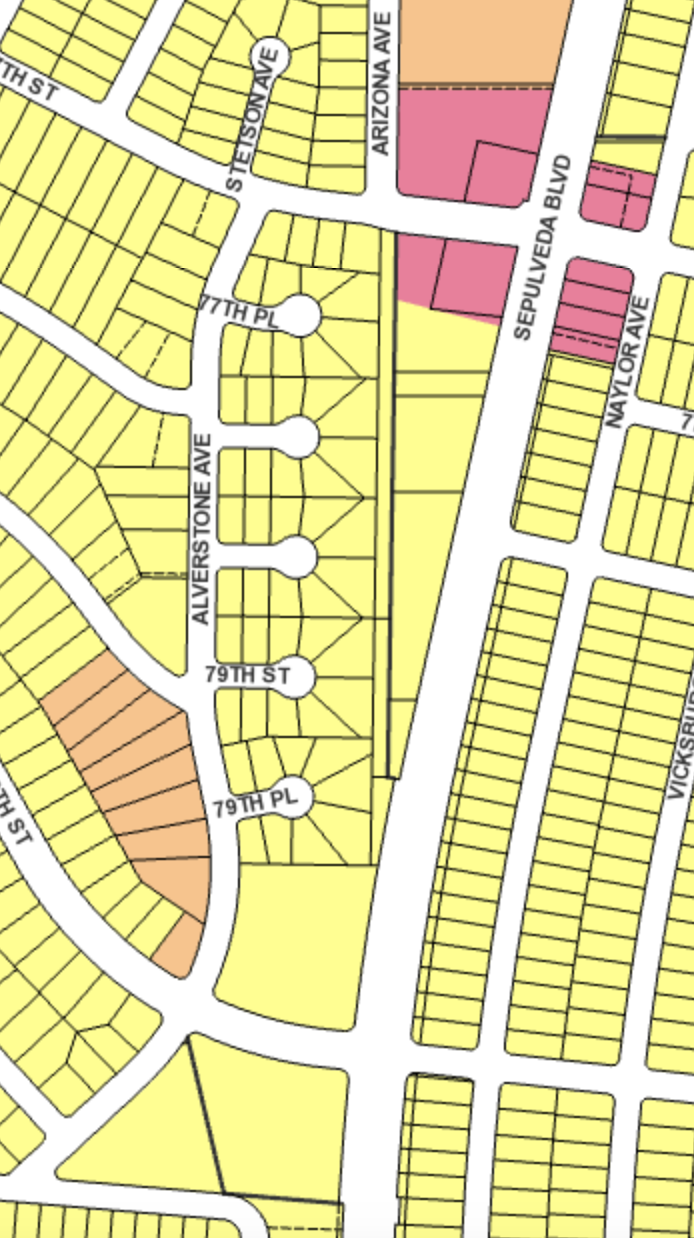 Mormon Church
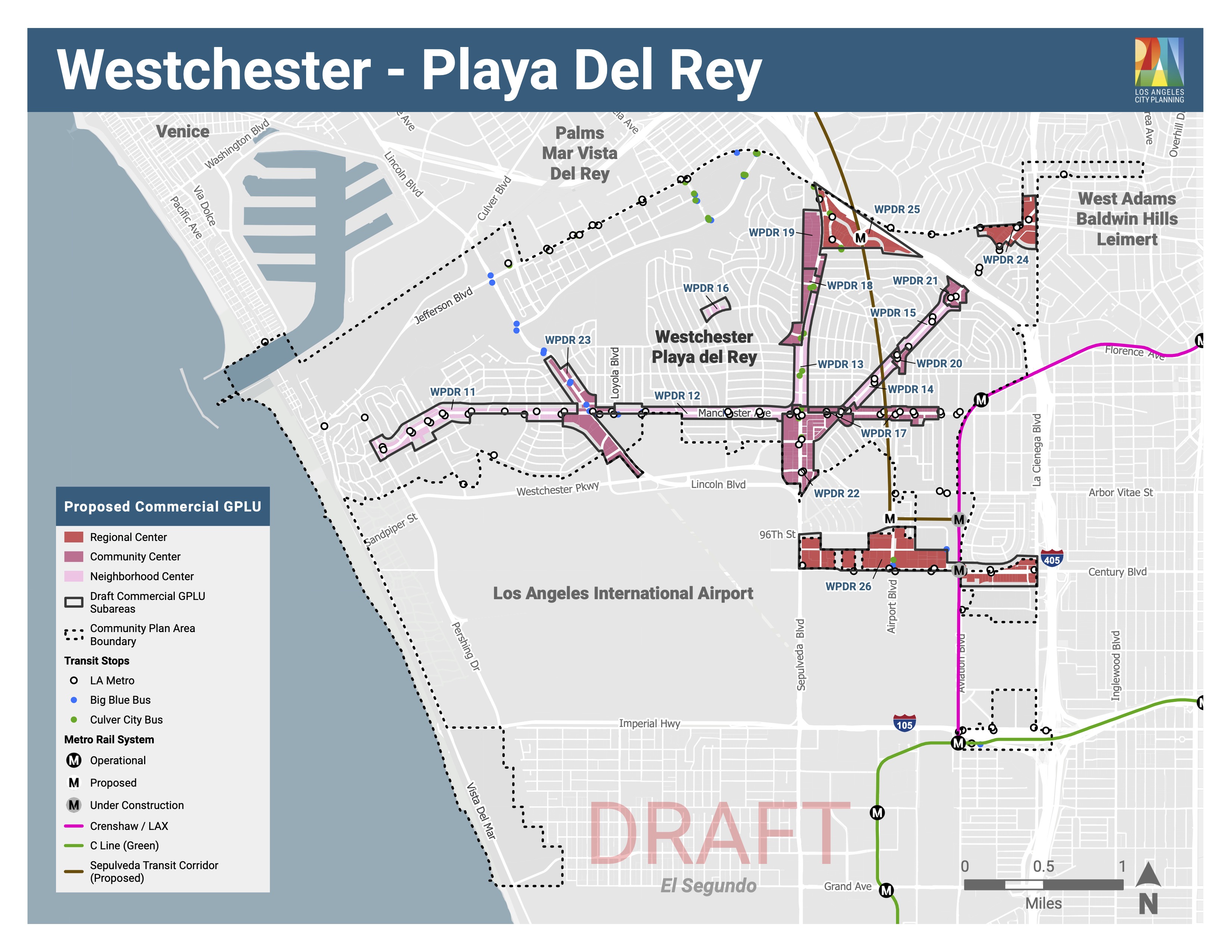 Gas (diagonal corners)
Good Will
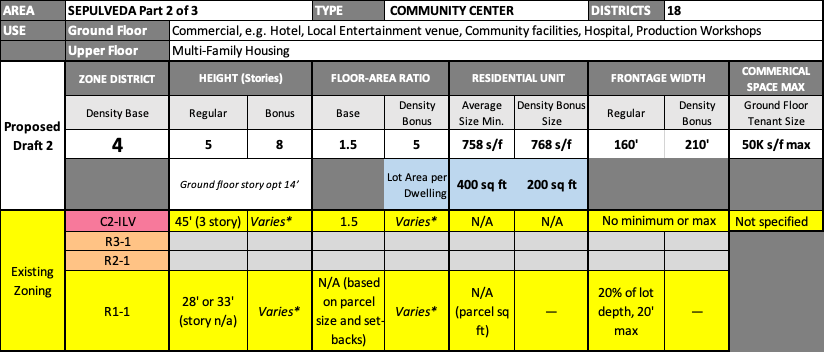 Westchester Lutheran (Church and School)
= Sepulveda curb cut
= access from interior street
Large parcels. 
All being used in ‘commercial’ mode now
Churches: potential candidates for new state law re affordable housing
Orientation now: mostly not ingress/egress on Sepulveda
C2-ILV
12
Covenant Pres.
X
R3-1
X
R2-1
R1-1
8
YMCA
Stakeholder Draft 2 COMMERCIAL MAPS Workbook - NCWP
21
Response: Sepulveda Corridor Pt 2 of 3 / WPDR 18
Stakeholder Draft 2 COMMERCIAL MAPS Workbook - NCWP
22
Sepulveda Corridor Pt 3 of 3 / WPDR 19 (slide 1 of 2)
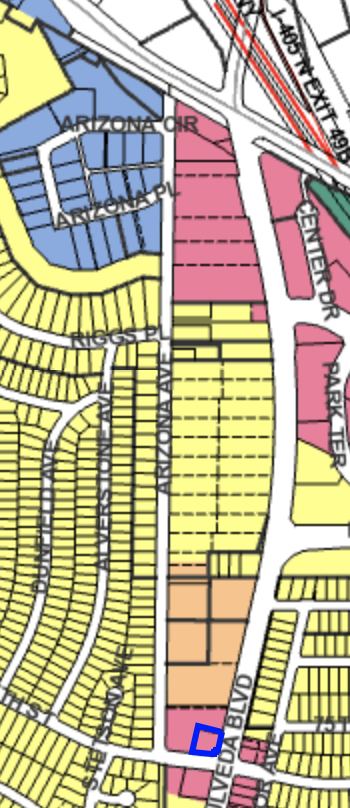 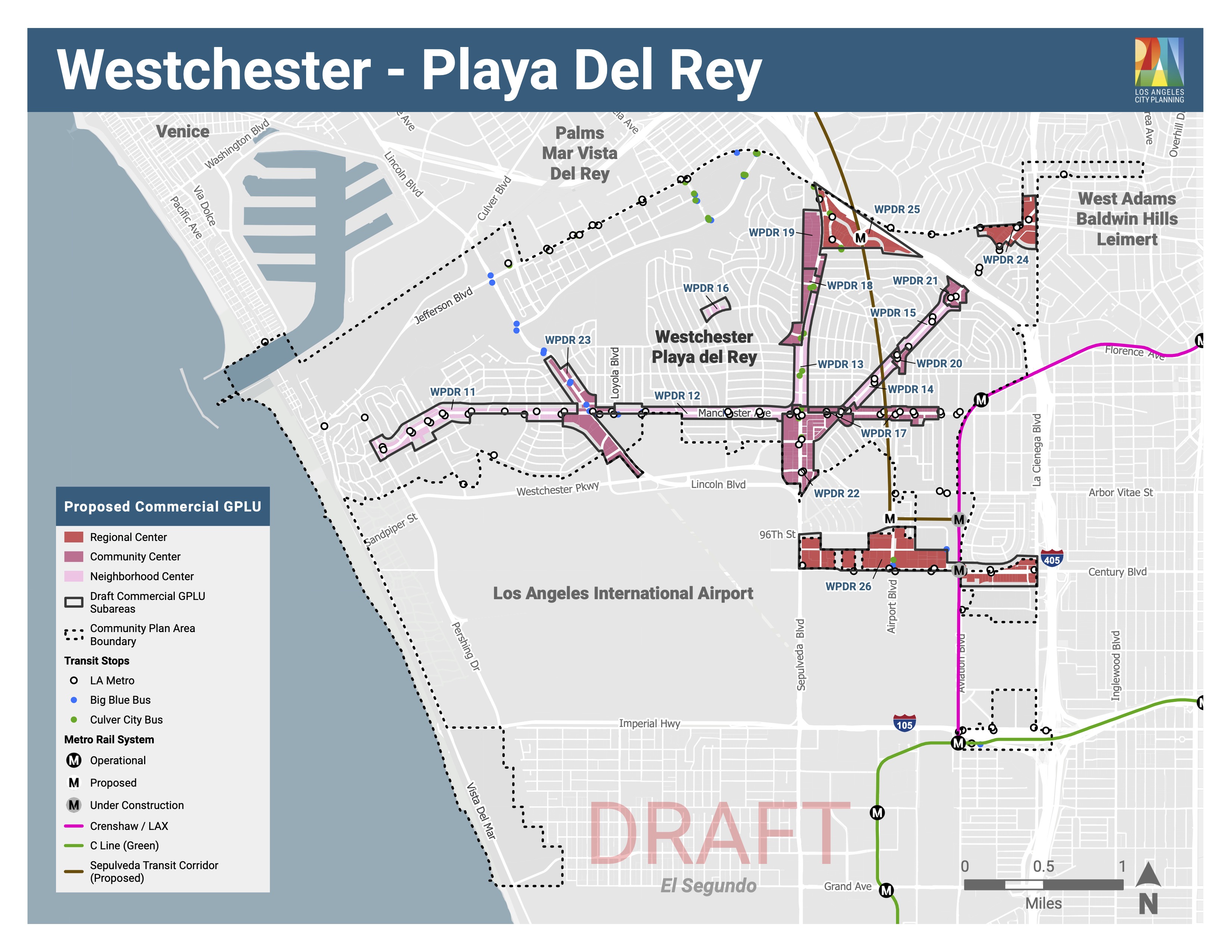 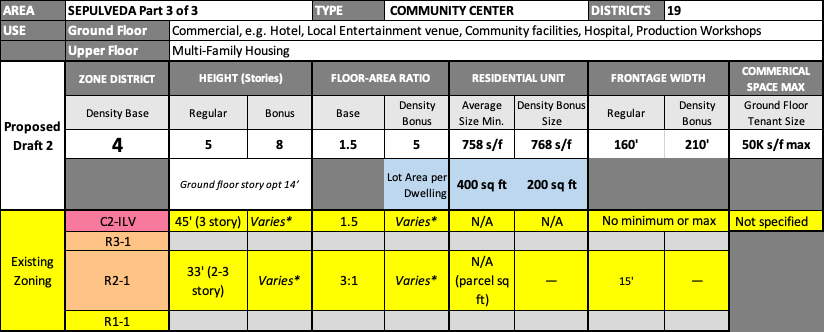 Retail in entire R1 area isn’t actually Sepulveda ground level (it’s a hill)
Currently: private drive parallel to Sepulveda along R1’s on the hill. Doesn’t appear in Zimas map. 
Also, view homes. ($$$ developer buy out…)
Mixed-Use designation seems off target in this R1 area. 
R1 conversion on Sepulveda
Change ingress/egress orientation: unrealistic?
Building massing? 
Downgrade to Density 8?
See next slide…
C2-ILV
1
R3-1
6
X
R2-1
R1-1
27
Stakeholder Draft 2 COMMERCIAL MAPS Workbook - NCWP
23
Sepulveda Corridor Pt 3 of 3 / WPDR 19 (slide 2 of 2)
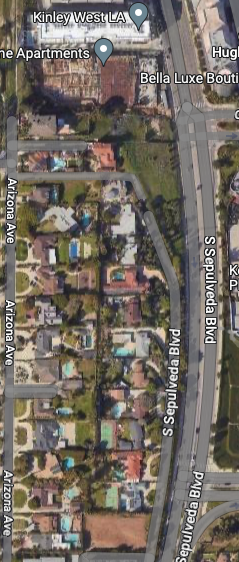 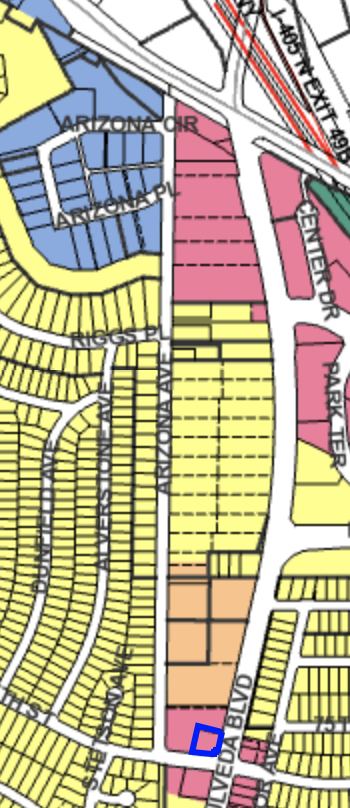 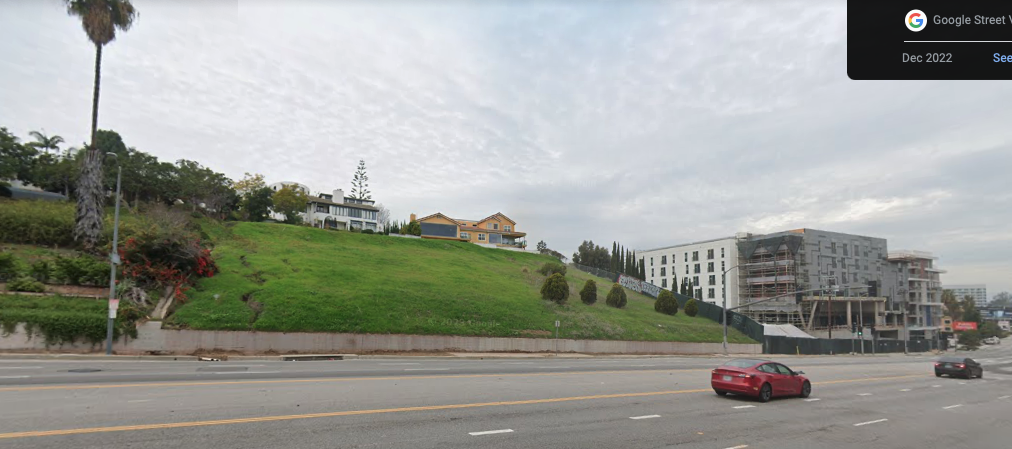 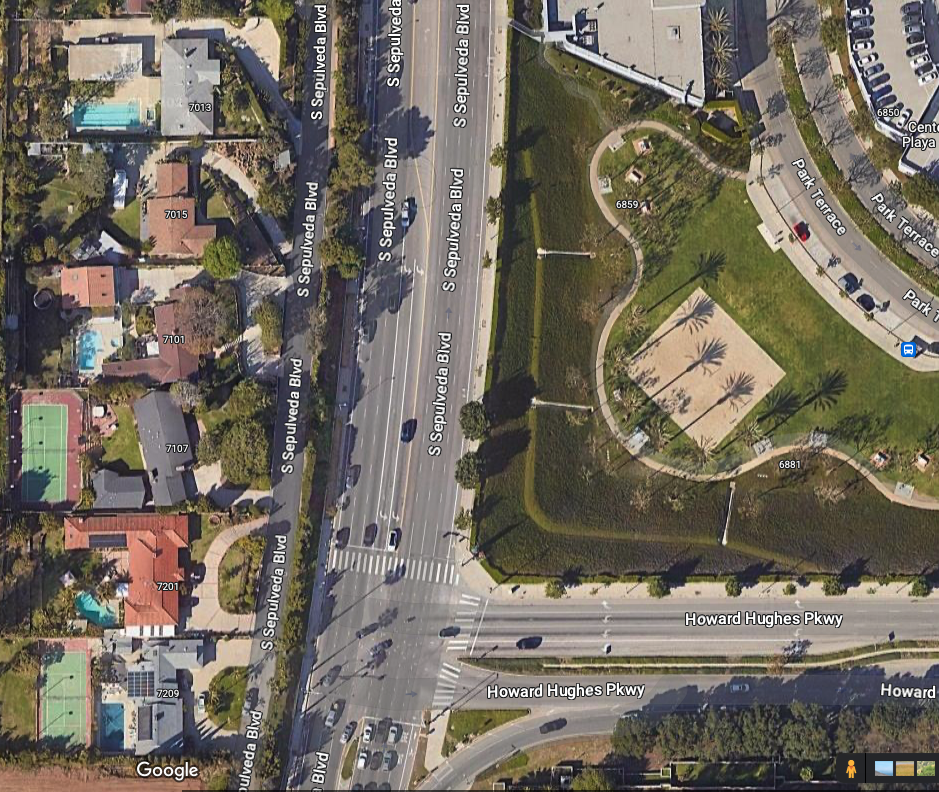 Private Drive
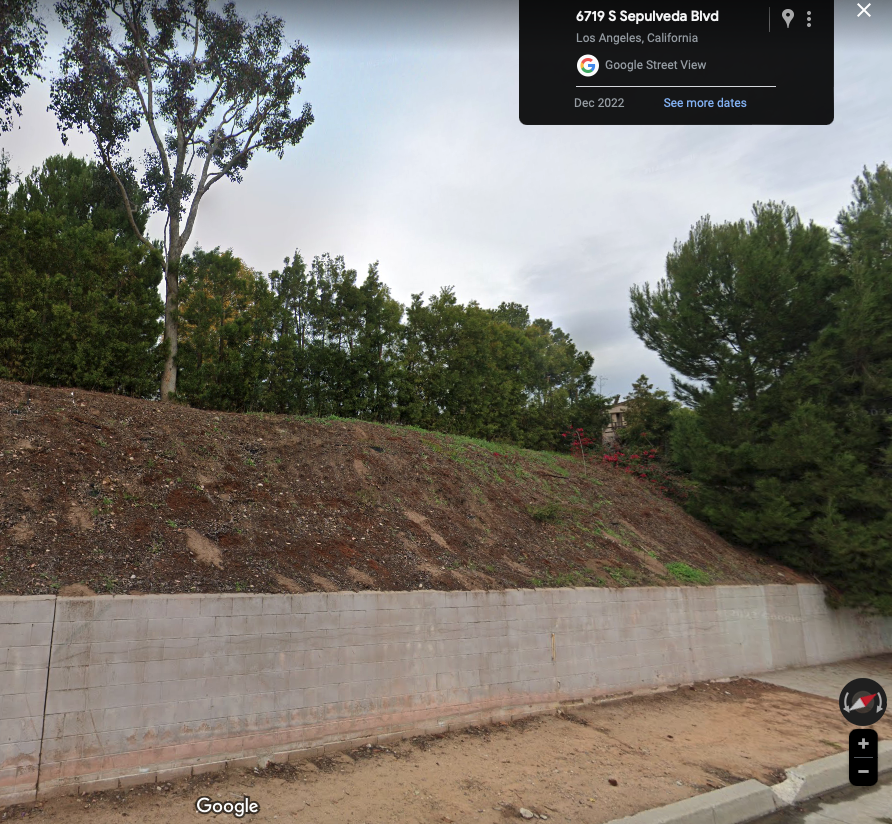 Private Drive
Stakeholder Draft 2 COMMERCIAL MAPS Workbook - NCWP
24
Response: Sepulveda Corridor Pt 3 of 3 / WPDR 19
Stakeholder Draft 2 COMMERCIAL MAPS Workbook - NCWP
25
HHLA Area / WPDR 25
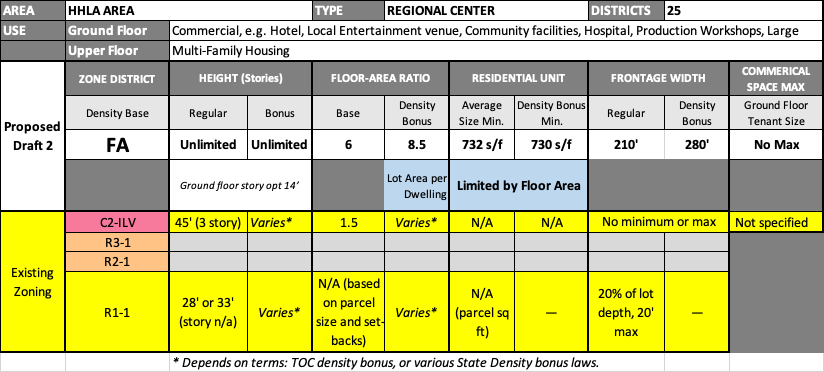 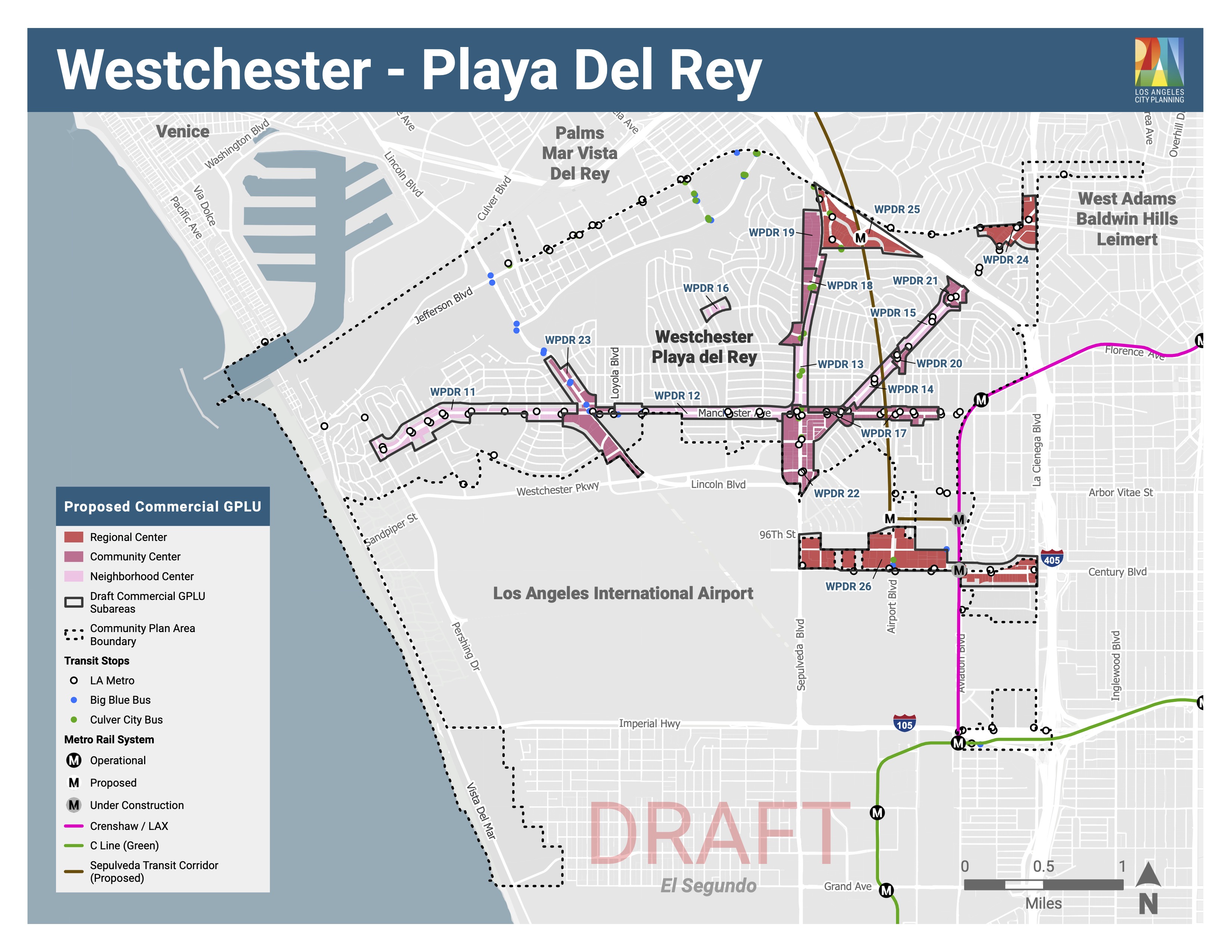 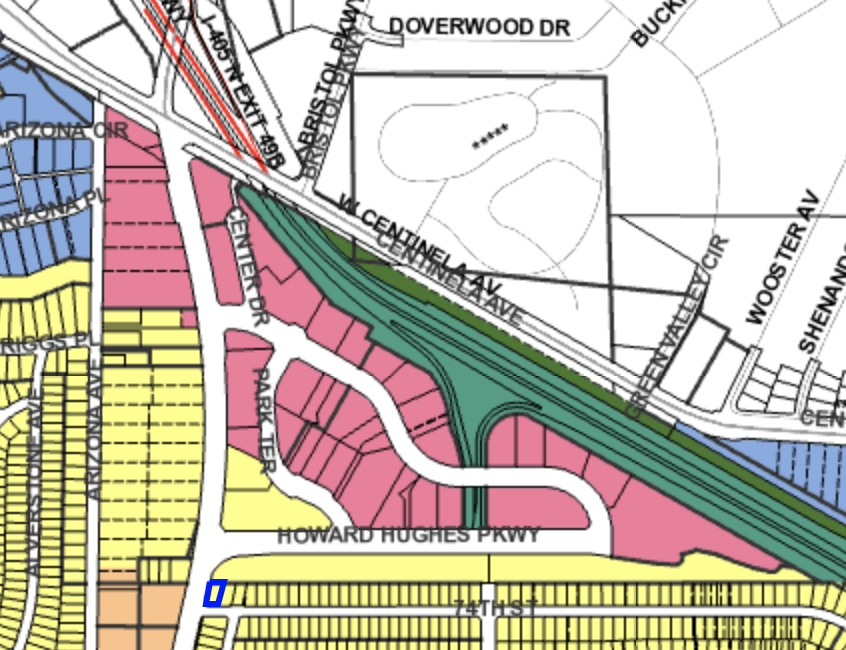 Currently: 2 larger R1 parcels
Green space with volleyball etc
Owned by commercial immediately adjacent?
Area already high density
Plannings take on FA and where that could
Precedent set by the right at corner of Sepulveda and Centinela.
Dinah’s project: 8 stories…well below FA potential
R1 = open space amenity (private)
C2-ILV
42
X
R3-1
X
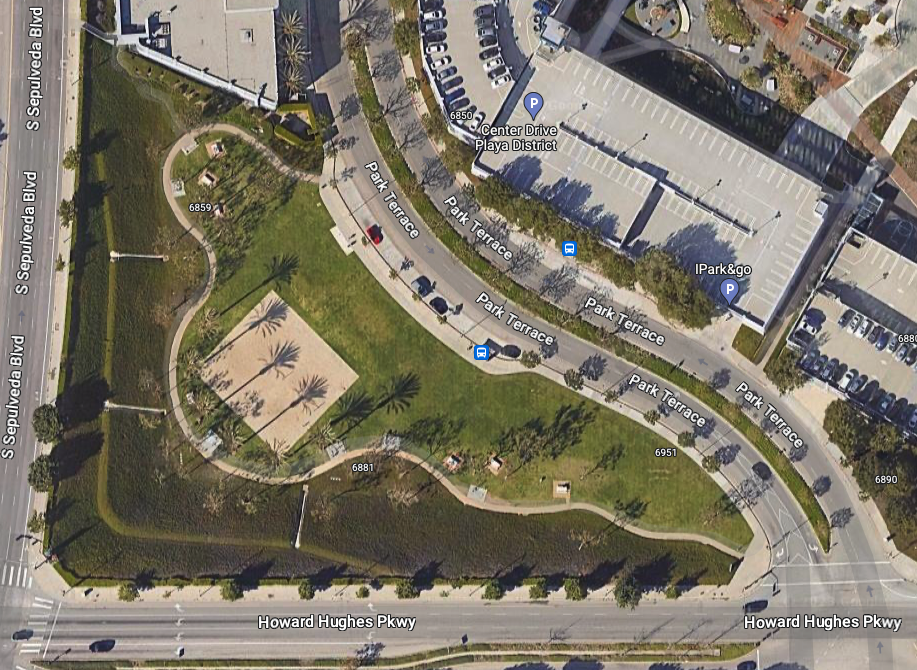 R2-1
R1-1
2
Stakeholder Draft 2 COMMERCIAL MAPS Workbook - NCWP
26
Response: HHLA Area / WPDR 25
Stakeholder Draft 2 COMMERCIAL MAPS Workbook - NCWP
27
La Tijera	/ WPDR 14
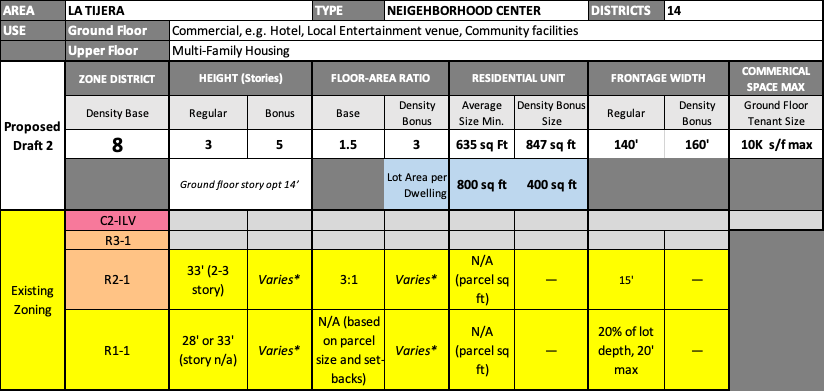 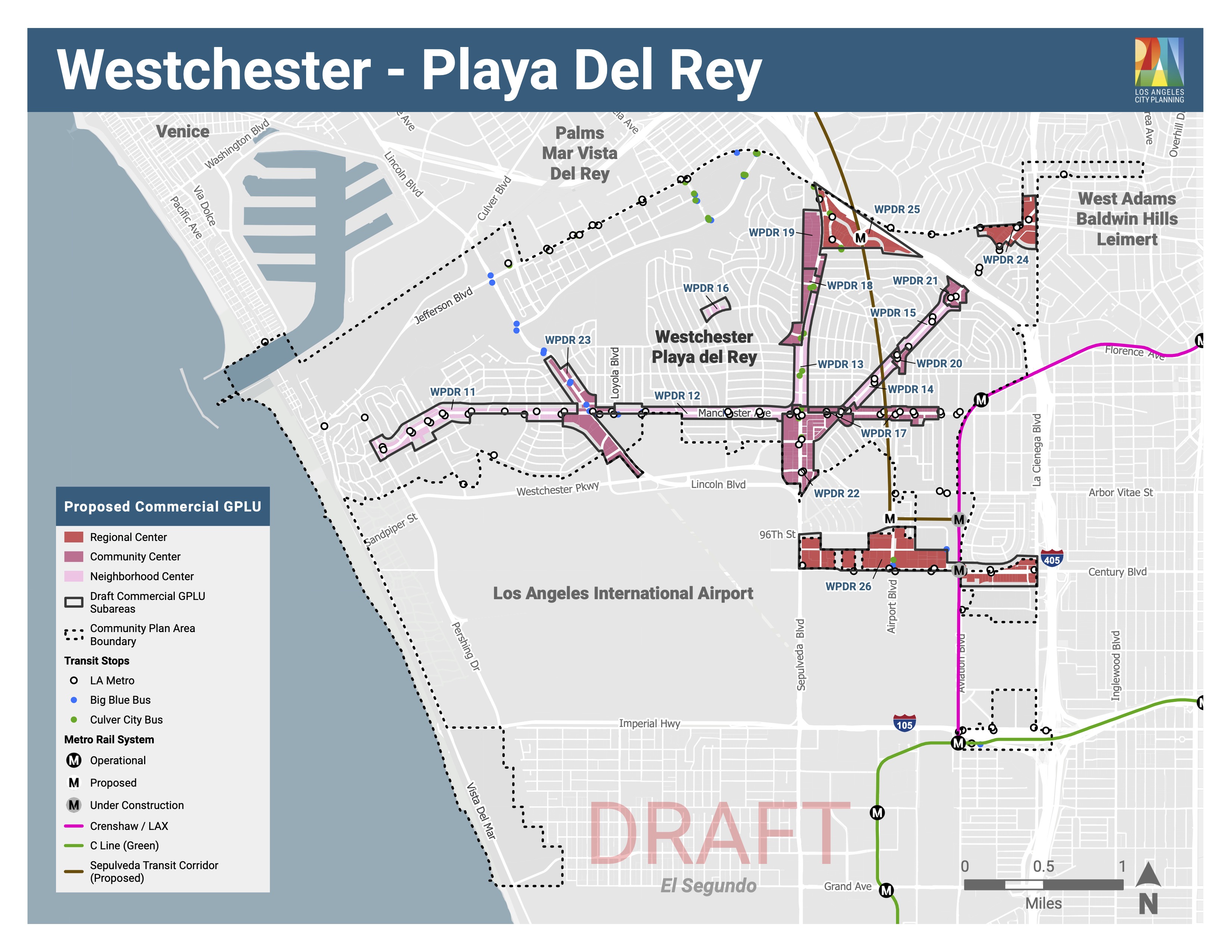 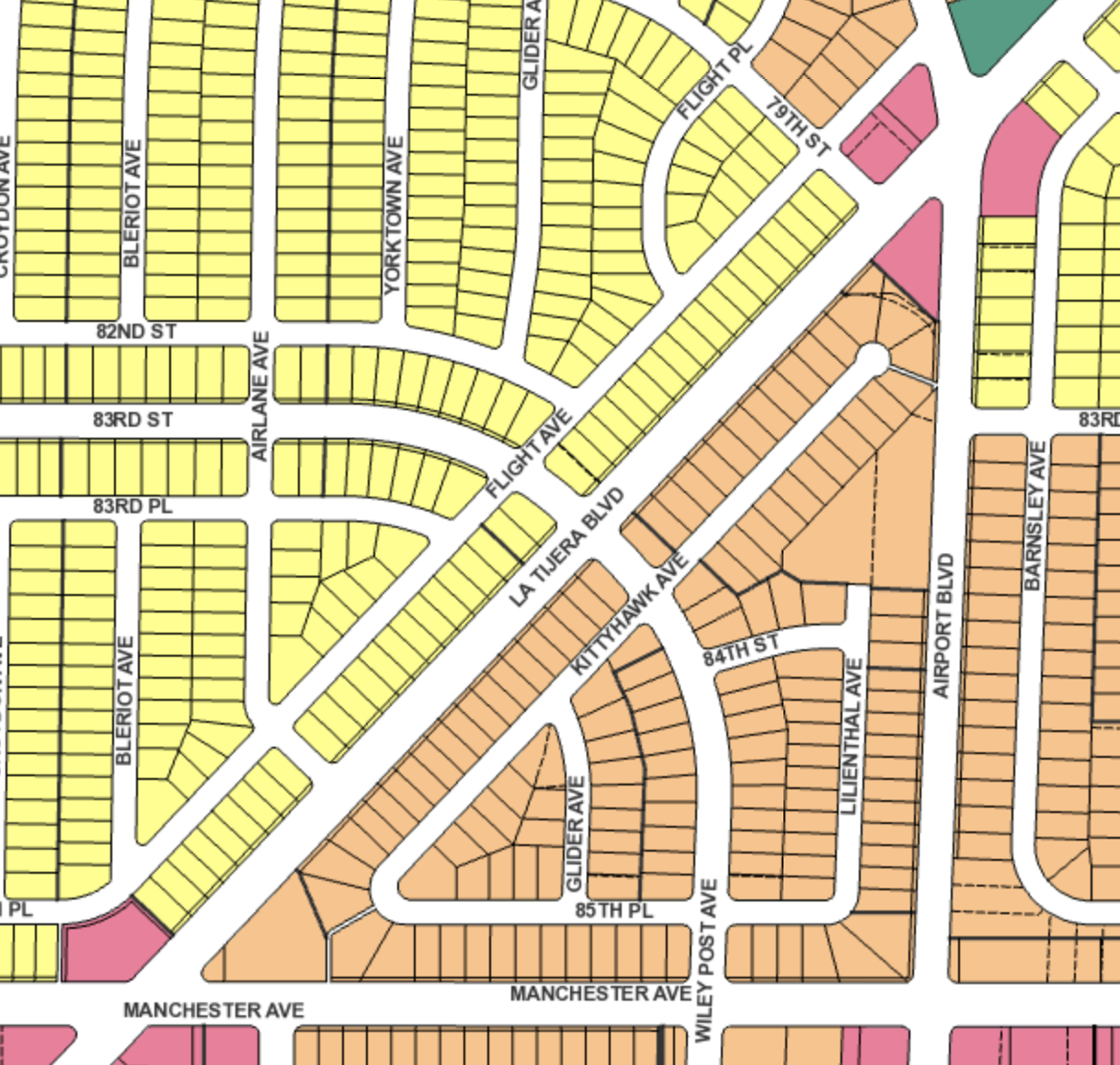 R1 conversion
X
C2-ILV
X
R3-1
R2-1
34
R1-1
41
Stakeholder Draft 2 COMMERCIAL MAPS Workbook - NCWP
28
Response: La Tijera	/ WPDR 14
Stakeholder Draft 2 COMMERCIAL MAPS Workbook - NCWP
29
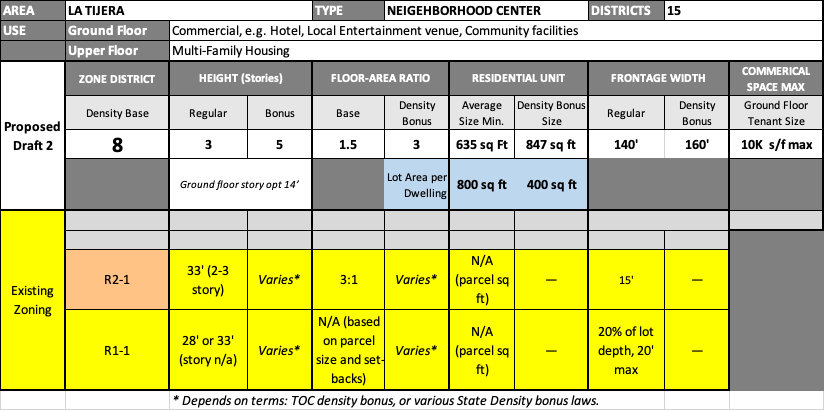 La Tijera	/ WPDR 15
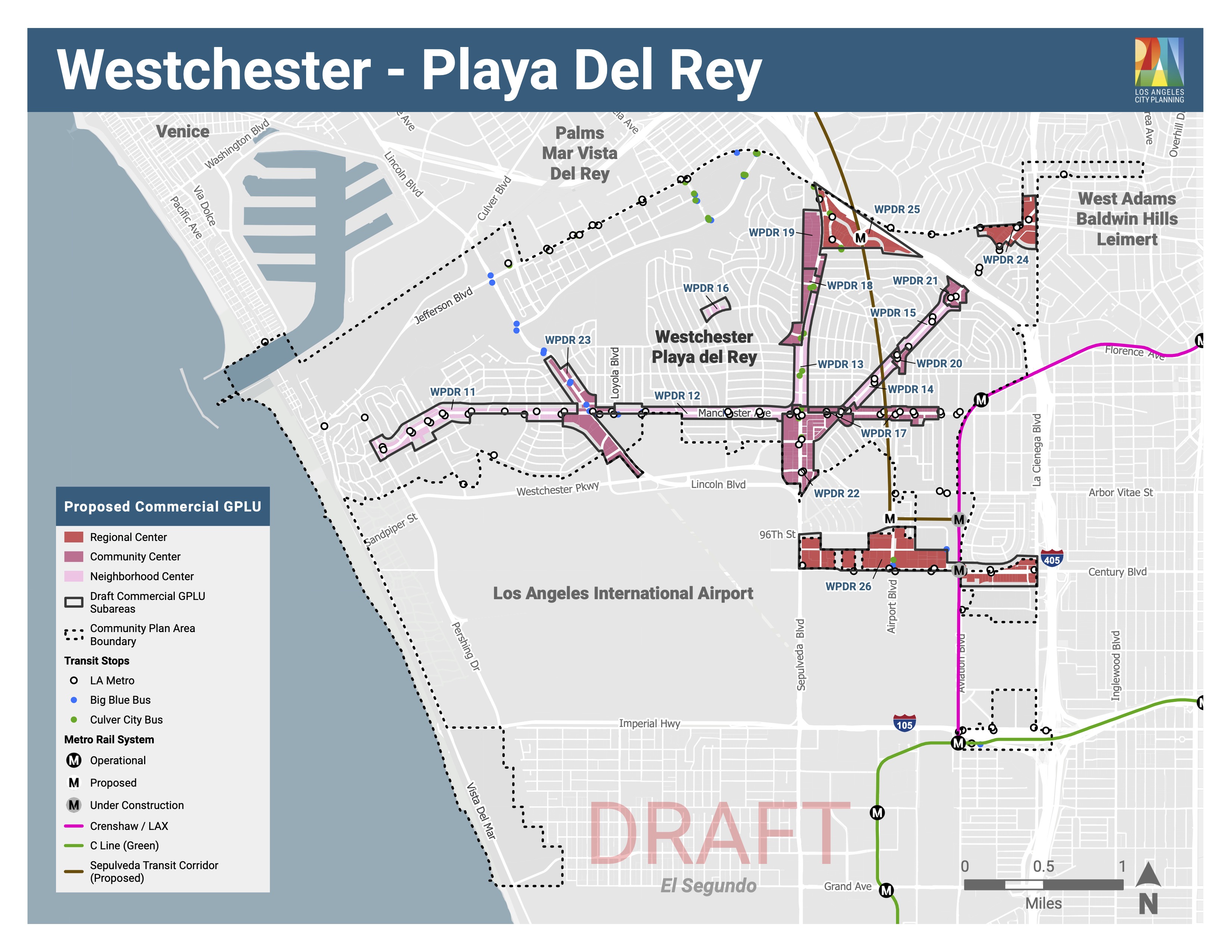 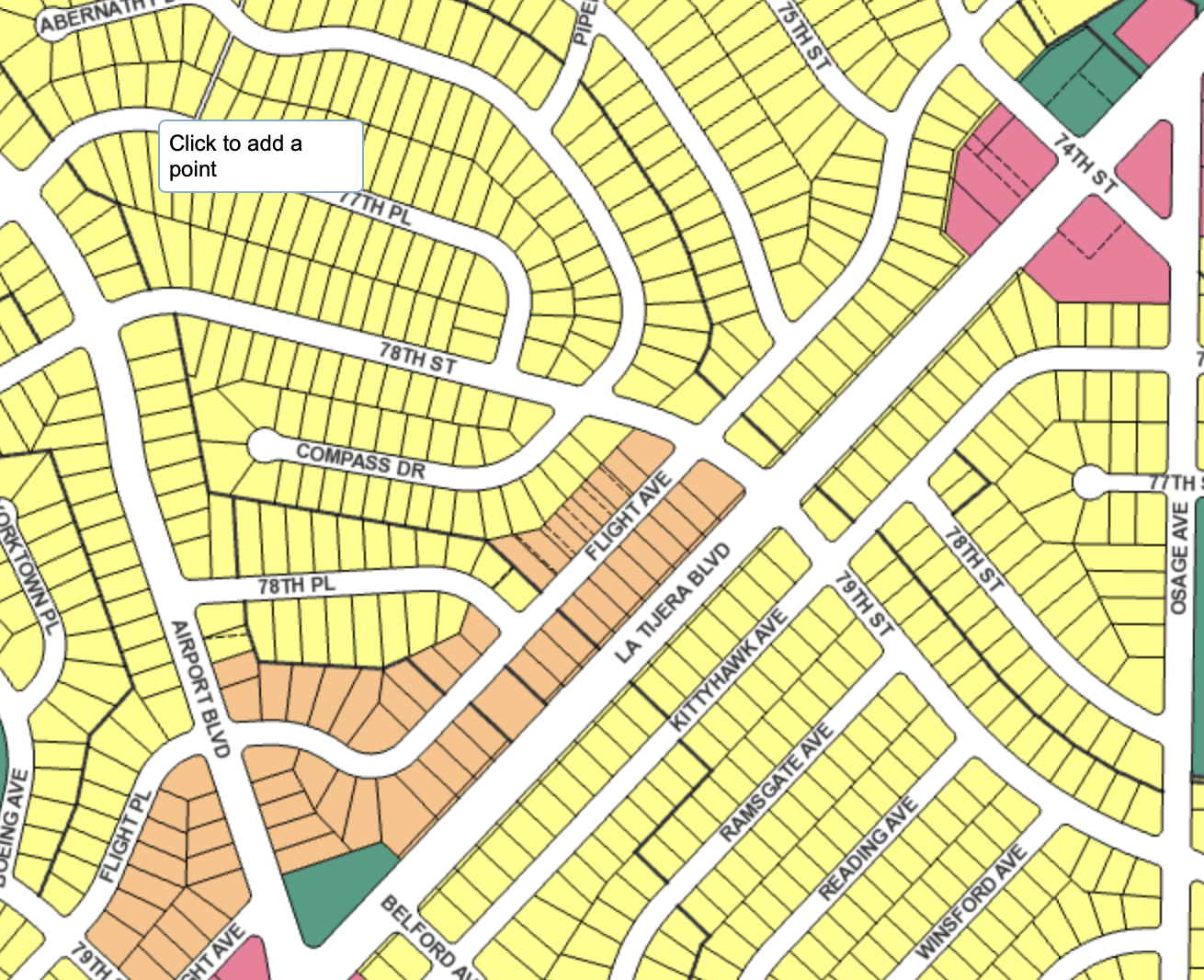 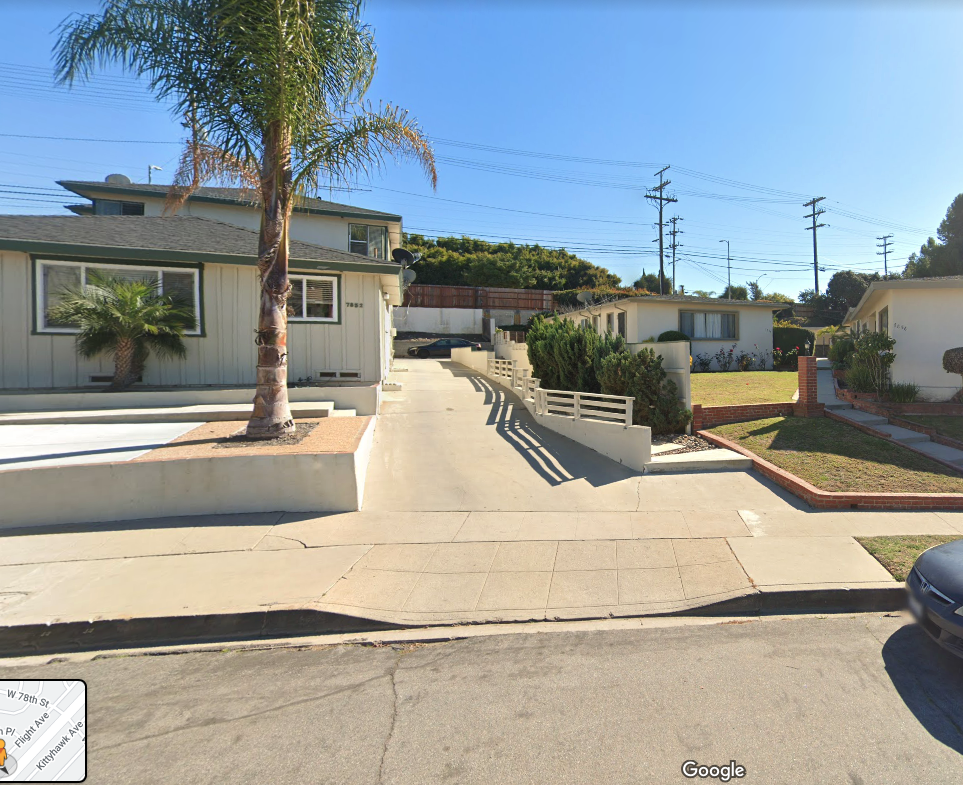 R1 conversion
Topography difficult on Flight
Lots below La Tijera level
Big dip, lots at various levels relative to La Tijera
C2-ILV
X
R3-1
X
R2-1
28
R1-1
55
Stakeholder Draft 2 COMMERCIAL MAPS Workbook - NCWP
30
Response: La Tijera	/ WPDR 15
Stakeholder Draft 2 COMMERCIAL MAPS Workbook - NCWP
31
La Tijera	/ WPDR 20
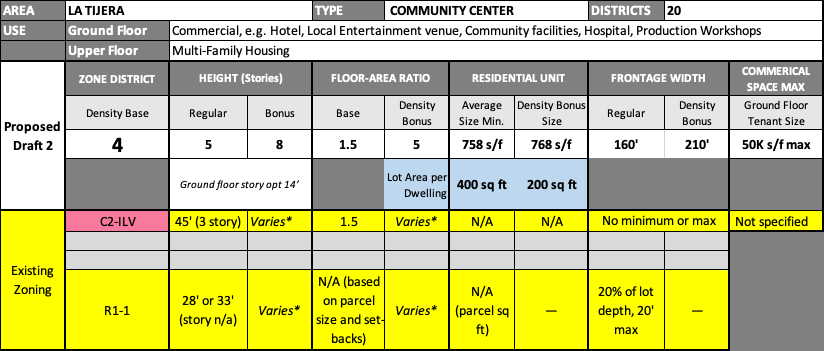 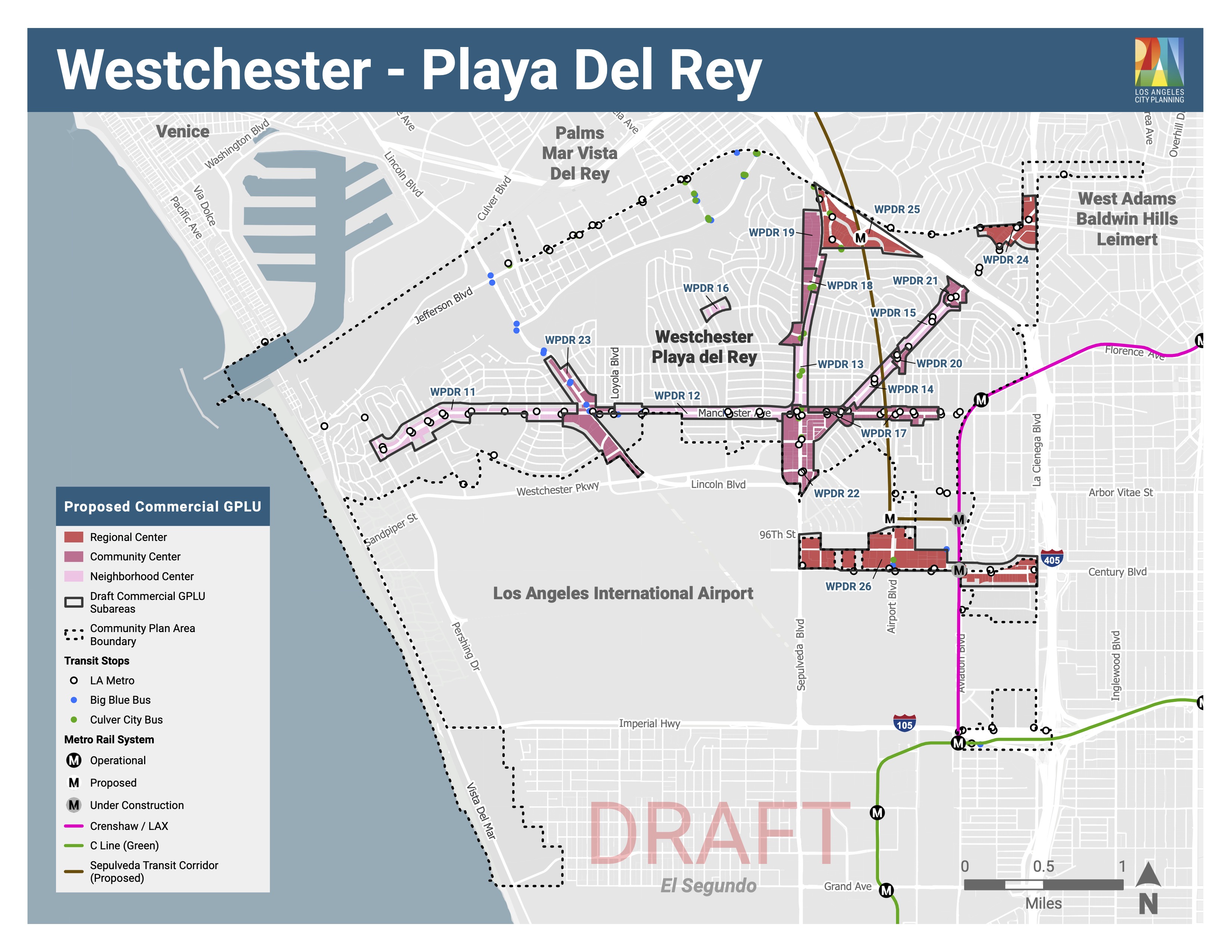 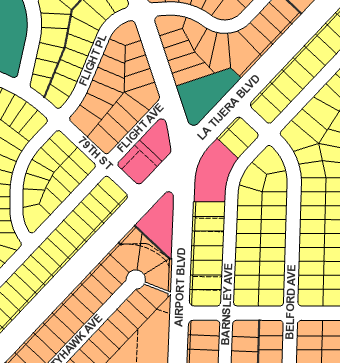 Non-Profit Counseling Ctr
Medical Bldg
Carousel School (Special Needs)
Schools consideration
Carousel School - special needs
Westport Heights Elementary (2 blocks down on 79th)
Other Community-Serving Non-Profits
Dry Cleaner & Easter Seals
C2-ILV
5
R3-1
X
R2-1
X
R1-1
9
Stakeholder Draft 2 COMMERCIAL MAPS Workbook - NCWP
32
Response: La Tijera	/ WPDR 20
Stakeholder Draft 2 COMMERCIAL MAPS Workbook - NCWP
33
La Tijera	/ WPDR 21 (slide 1 of 2)
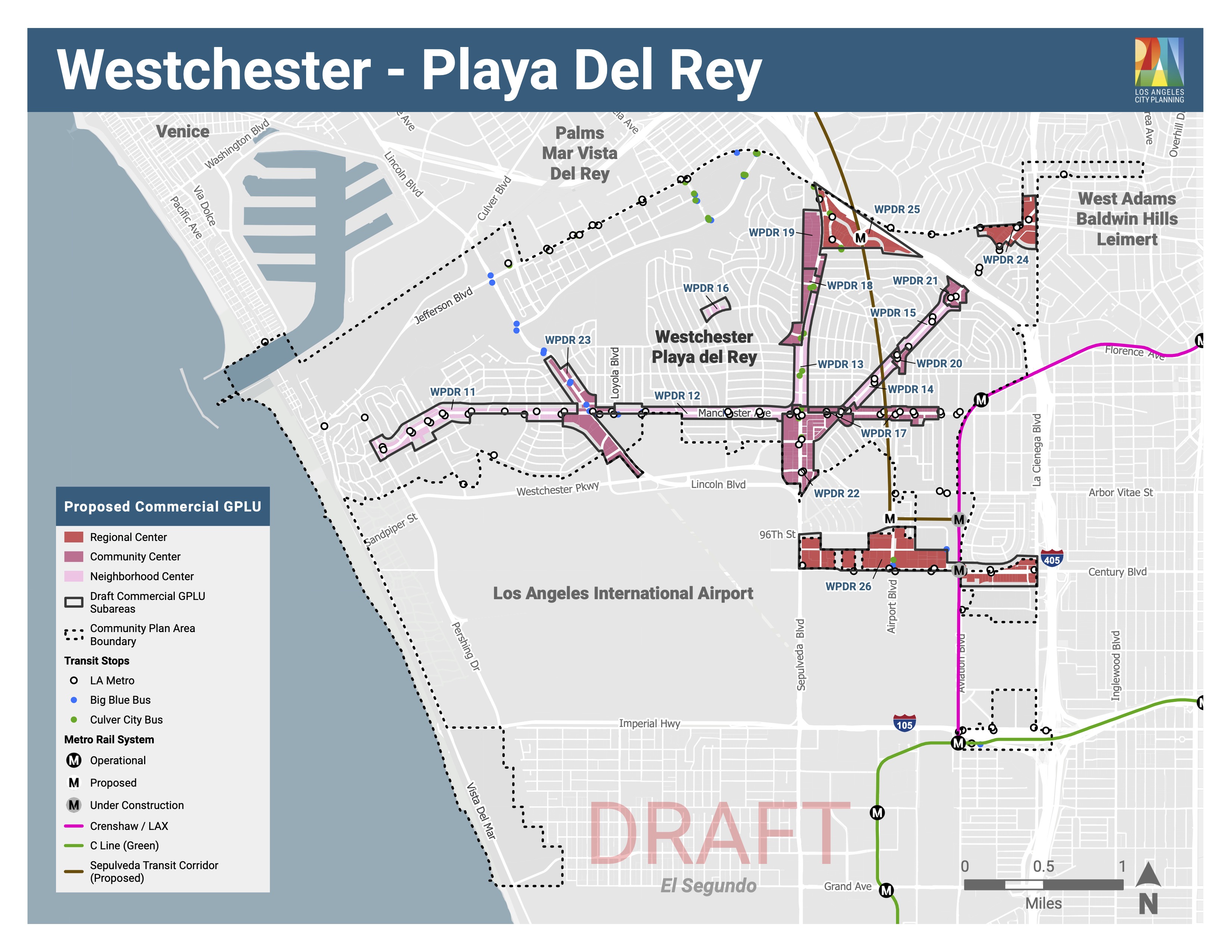 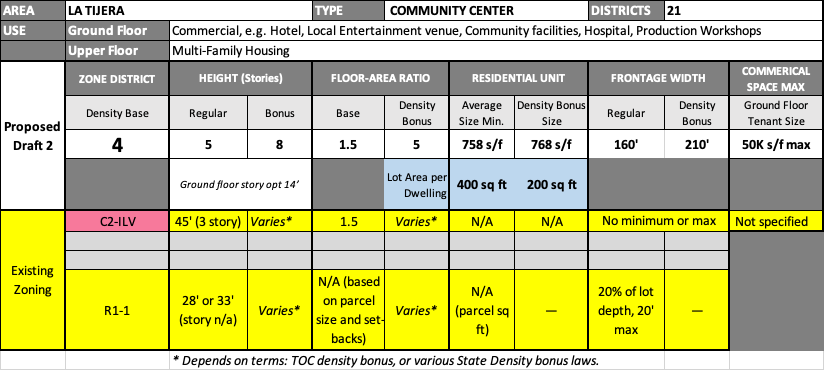 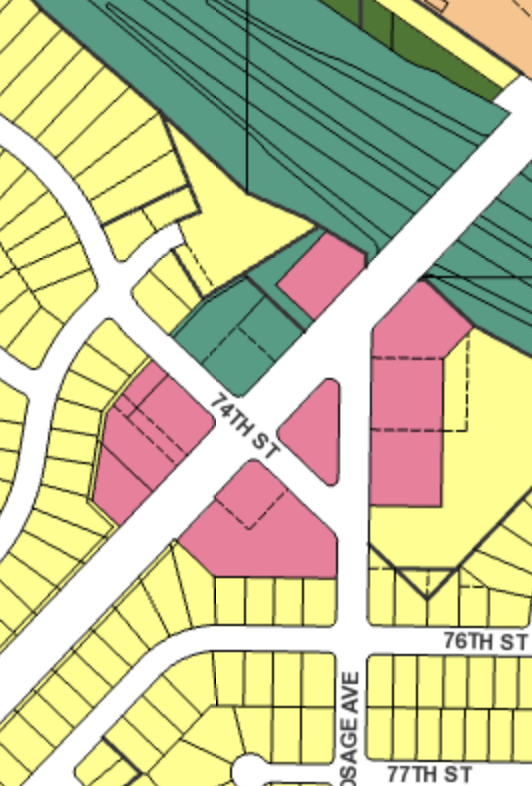 Post Office
Bodyshop
Gas + Wendy’s (LAX)
New: Storage
New: Density Proj Apts
PF-1
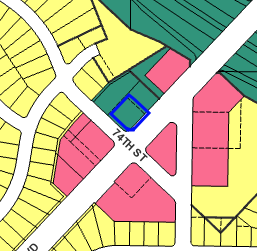 n/a
Church
Gas+AM-PM (LAX)
C2-ILV
X
9
R3-1
X
PF-1 associated with current Post Office (see details next slide)
New: Memory Care (lo-rise)
Gas (LAX)
R2-1
R1-1
2
Stakeholder Draft 2 COMMERCIAL MAPS Workbook - NCWP
34
PF-1 Zoning / WPDR 21 (slide 2 of 2)
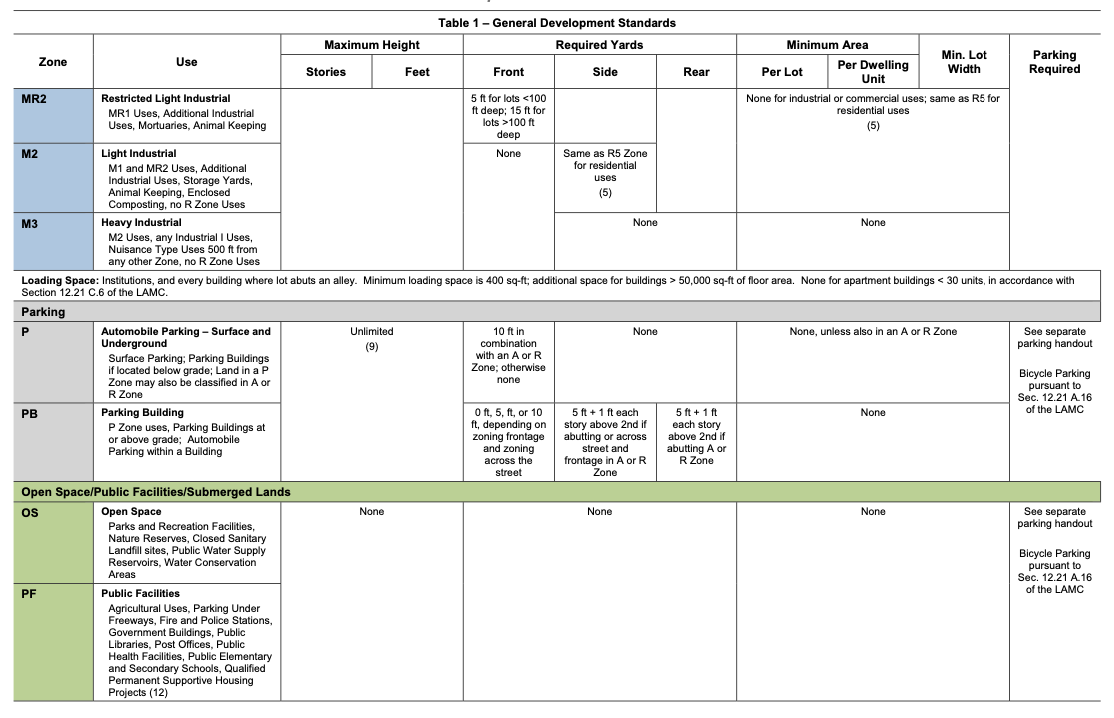 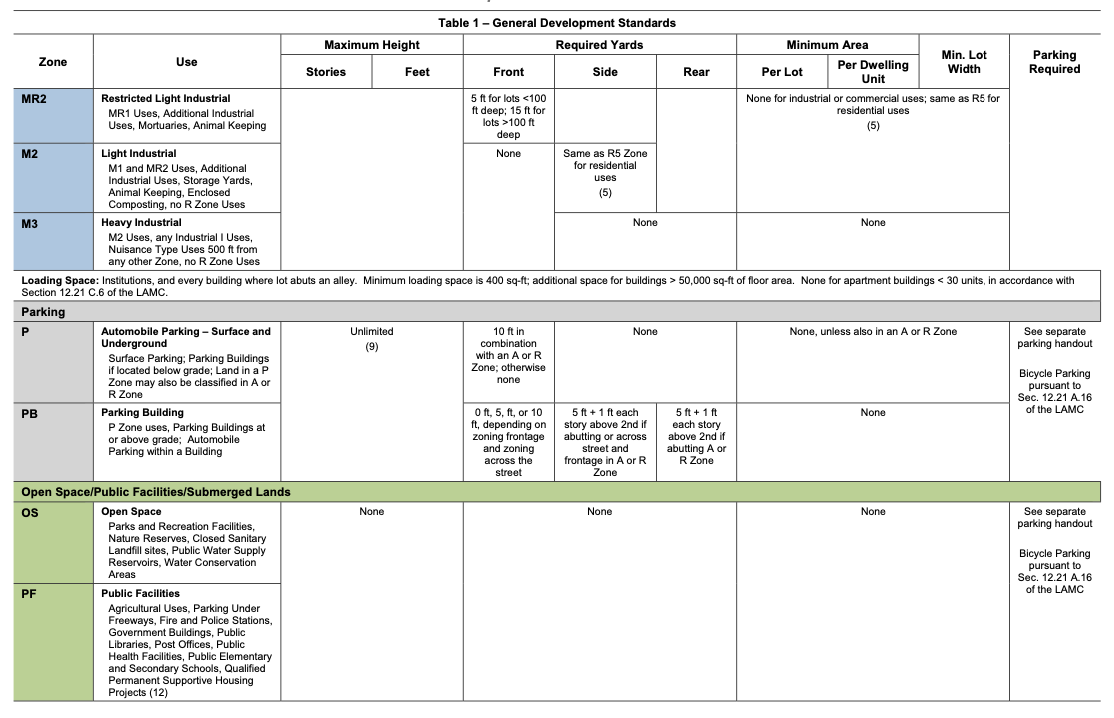 Stakeholder Draft 2 COMMERCIAL MAPS Workbook - NCWP
35
Response: La Tijera	/ WPDR 21
Stakeholder Draft 2 COMMERCIAL MAPS Workbook - NCWP
36
Ladera / WPDR 24
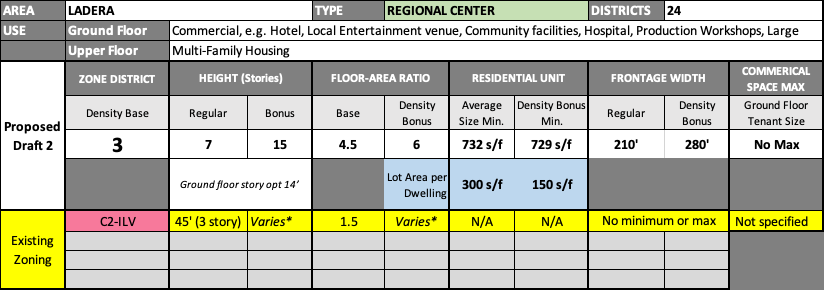 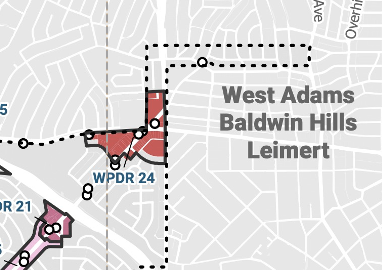 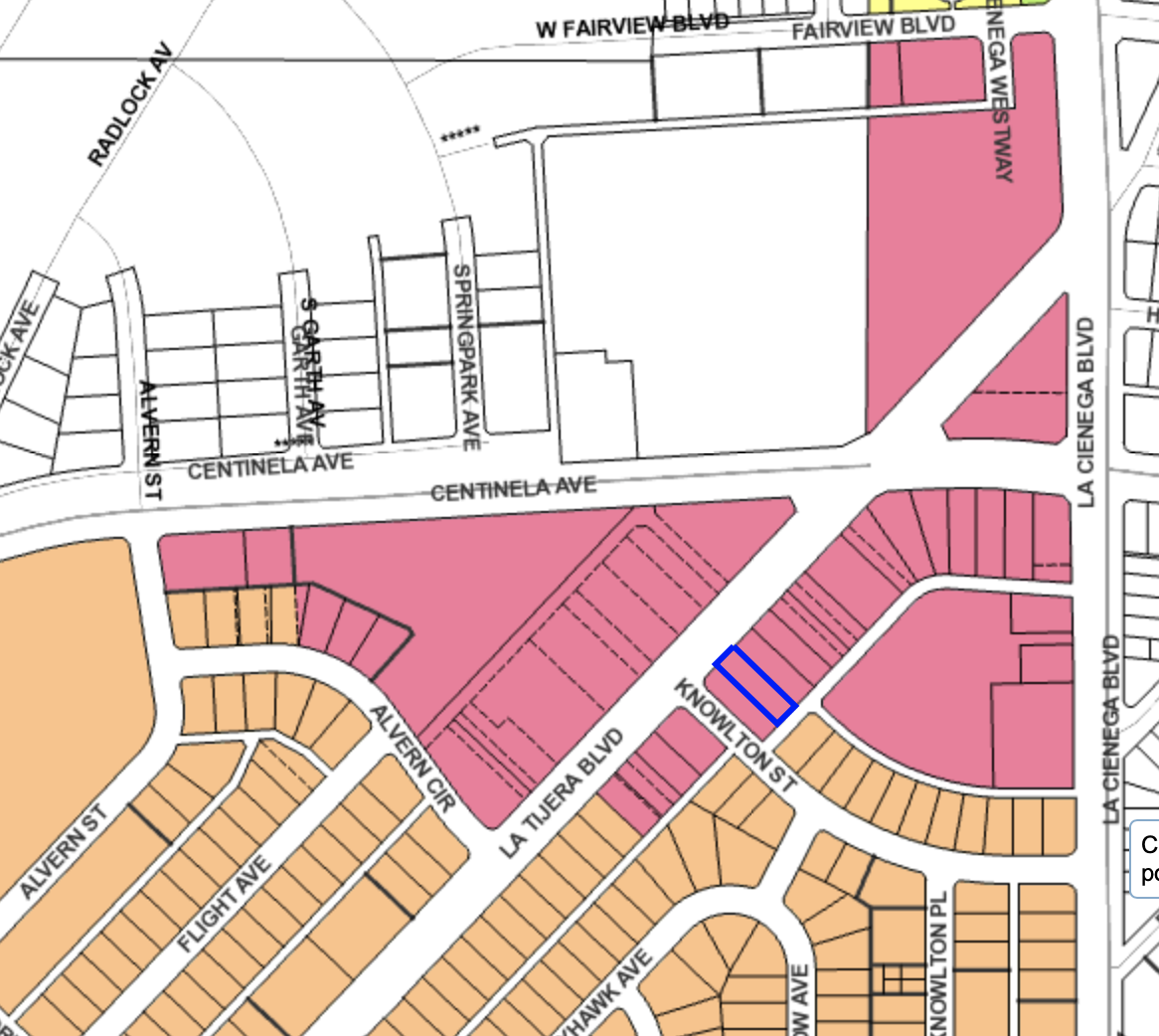 Pann’s: Historic?
Large Strip Mall in 2 cities
Characteristics now
Large strip mall – in 2 cities
Pann’s > Historic Designation?
C2 below Centinela: ok opportunity? (Goodwill, 99-Cent Store, etc)
Gas
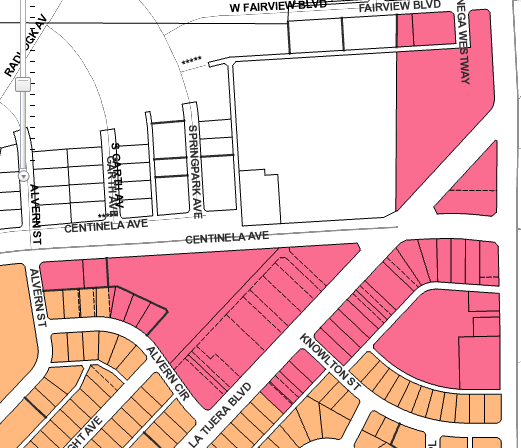 C2-ILV
X
19
R3-1
X
R2-1
X
New: Redevelopment
R1-1
McDonalds
Stakeholder Draft 2 COMMERCIAL MAPS Workbook - NCWP
37
Response: Ladera / WPDR 24
Stakeholder Draft 2 COMMERCIAL MAPS Workbook - NCWP
38
Century Boulevard / WPDR 26
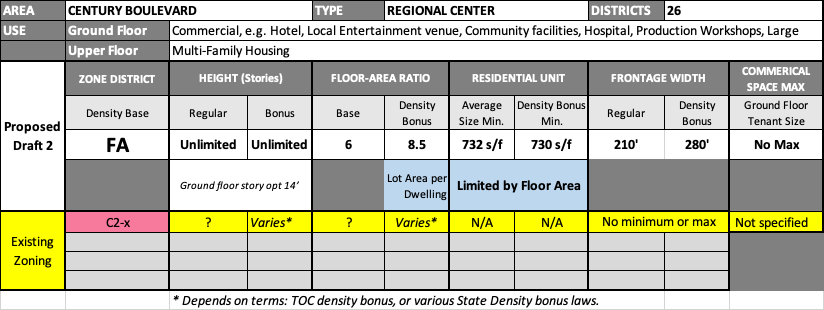 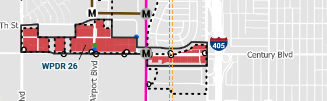 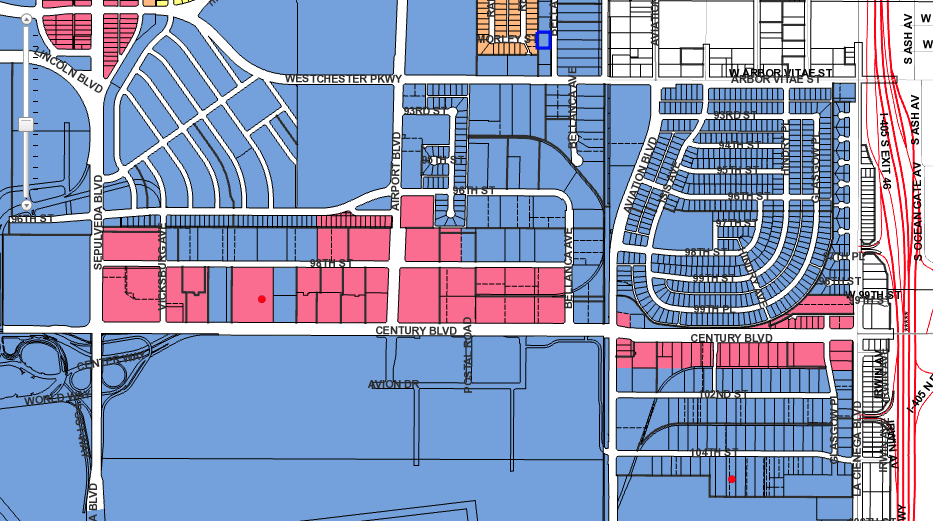 Not all sections necessarily work as Mixed-Use
Some parcels = 100% high density residential?
?
C2
X
33
R3-1
X
R2-1
X
R1-1
Stakeholder Draft 2 COMMERCIAL MAPS Workbook - NCWP
39
Response: Century Boulevard / WPDR 26
Stakeholder Draft 2 COMMERCIAL MAPS Workbook - NCWP
40
For further discussion: Are there other current COMMERCIAL locations in NCWP where you would propose Up-Zoning?
Where?
What Zone Density Base would you recommend? (See page 7 of this workbook for table of possible Density Base choices.)
Why?
Copy this page and make as many as you have suggestions for
Stakeholder Draft 2 RESIDENTIAL MAPS Workbook - NCWP
41
RECAP: Notes on Commercial Draft 2 Map
Stakeholder Draft 2 COMMERCIAL MAPS Workbook - NCWP
42